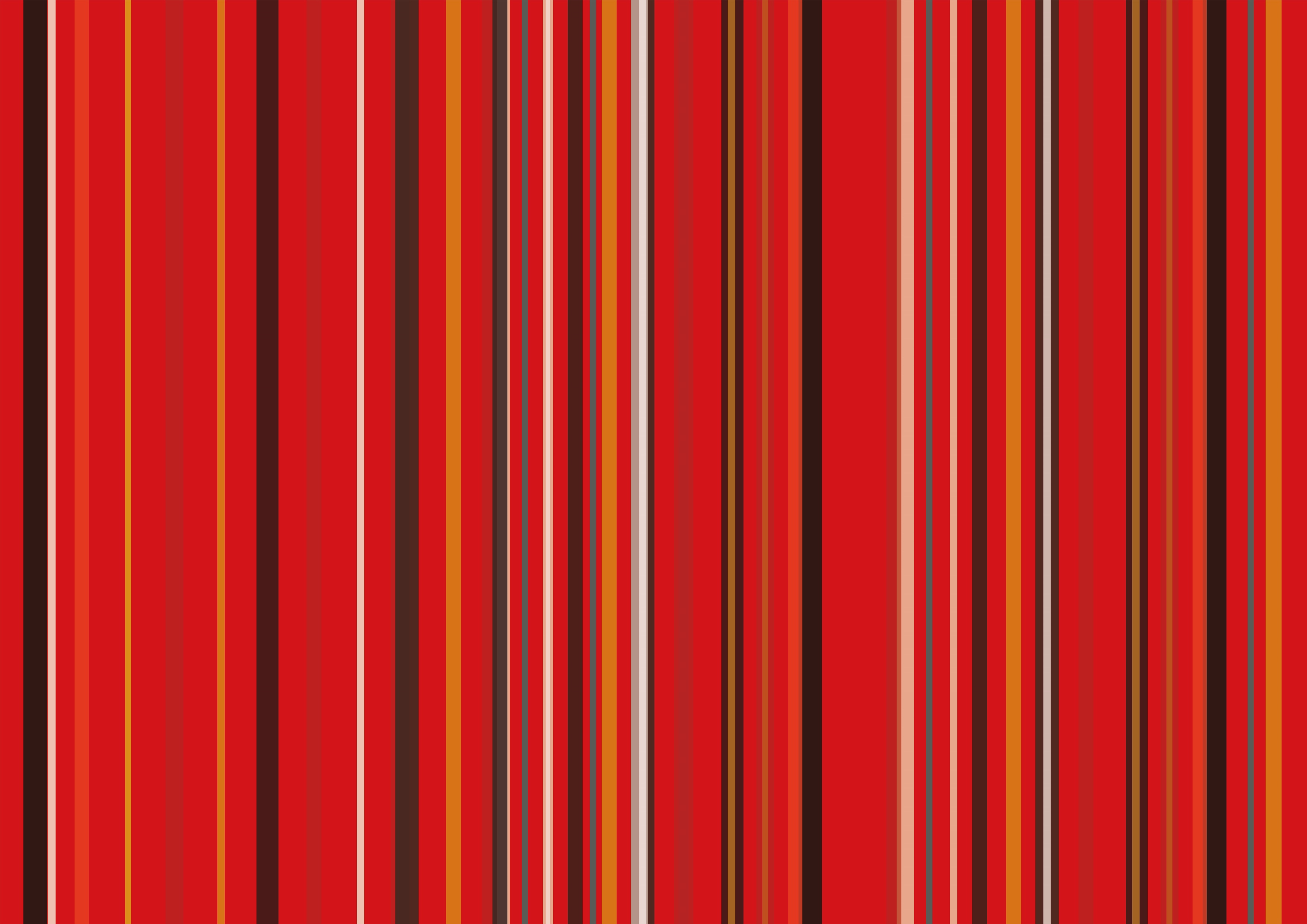 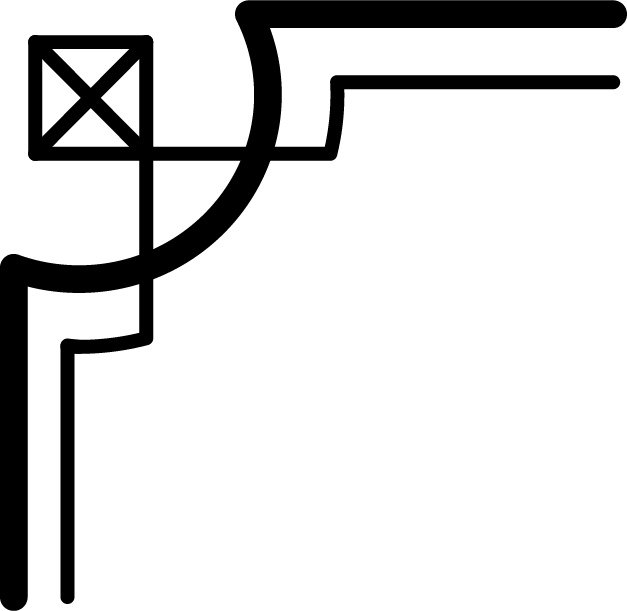 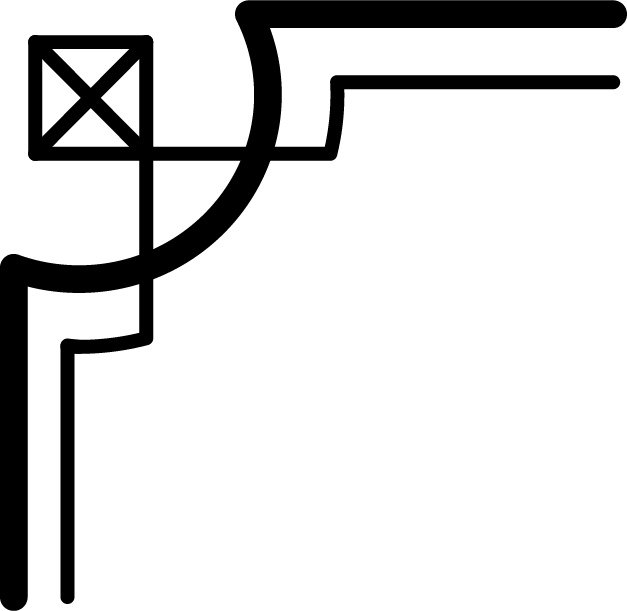 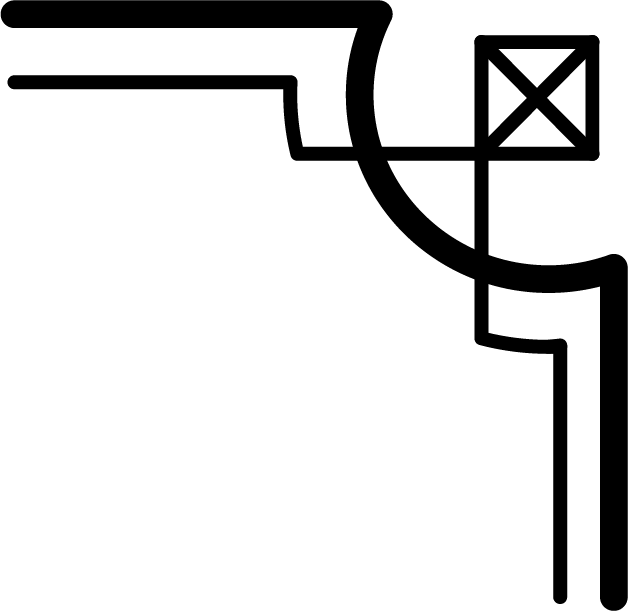 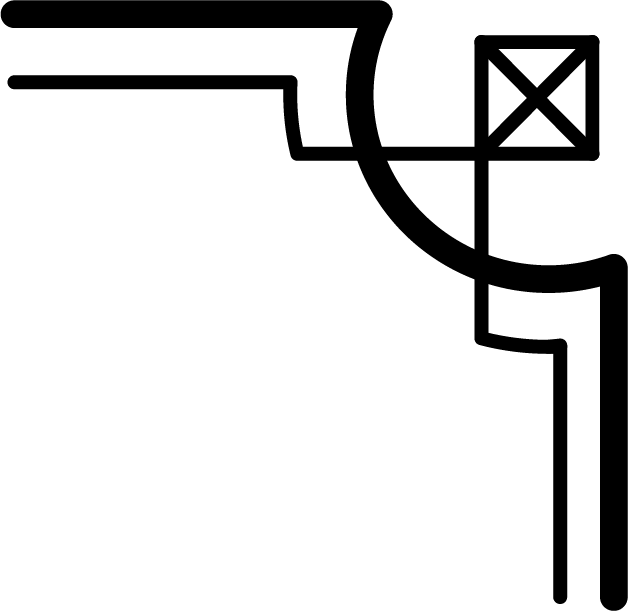 Il Nuovo

Chef Fulvio’s Lunch Menu
シェフ フルヴィオ ランチコース

13,200
Il Pranzo Classico

4-course Classic Lunch Menu
4品のランチコース

7,700
Aperitivo
アペリティーボ
Japanese Beef Tongue in Salmis
国産牛タンのサルミ
&"Pizza di Scarole“
エンダイブのタルト
&
Surumeika Squid and Leek "Sambousek"
鯣烏賊と葱のサンブーセック

Antipasto
アンティパスト
Red Mullet "In Carrozza", Fall Caponata and Horseradish
ひめじのインカロッツァ 秋野菜のカポナータと西洋山葵

Pasta
パスタ
Agnolotti of Rabbit All’Ischitana
Almond and Roasted Vegetables Jus
兎肉のアニョロッティ イスキア風
アーモンド ローストした野菜のジュ

Secondi　
メイン料理
Cod Confit, Pumpkin and Citrus
鱈のコンフィ 南瓜 みかん
or 
Japanese Sirloin, Grapes from Vine to Wine, Radicchio and Capers 
"Inspired by Cave d’Occi Winery, Niigata" 
国産牛のサーロイン
新潟カーブドッチワイナリーの葡萄 ラディッキオ ケッパー

Dolce
ドルチェ"Risolatte" with Buffalo Milk, Cumin, Fig and Sambuca
リゾラッテ
水牛のミルク クミン いちじく

Coffee or Tea
コーヒー または 紅茶
Appetizer
前菜
Venison Carpaccio, Celeriac, Taggiasca Olives and Lovage
鹿肉のカルパッチォ
根セロリ タジャスカオリーブとロベージ

Pasta
パスタ
House-made Bucatini with Smoked Butter
Mackerel Confit and Raisin
自家製ブカティーニ 燻製バター
鯖のコンフィとレーズン

Or
 
Aged Carnaroli Risotto with Parmigiano Reggiano
House-made Luganega Pork Sausage in Red Wine Reduction
熟成させたカルナローリ米リゾット パルミジャーノレッジャーノ　
ルガネガソーセージと赤ワインソース

Main Course
メインディッシュ
Saber Fish "Alla Mugnaia" 
Maitake Mushroom Sunchoke and Hazelnuts
太刀魚 ムニエル風
舞茸 菊芋とヘーゼルナッツ

Or
 Roasted Ibaraki Pork Belly, Sweet Potato, Carrots Scapece
茨城県産豚バラ肉のロースト さつま芋 人参のスカペーチェ


Dolce
ドルチェ
Pumpkin Tiramisu, Amaretti and Amaretto
南瓜のティラミス　アマレッティとアマレット



Coffee or Tea
コーヒー または 紅茶
スルメイカ
All prices are in Japanese Yen, inclusive of consumption tax and subject to 15% service charge. 
上記は日本円での表示価格に消費税を含んだ料金で、別途１５％のサービス料を申し受けます。
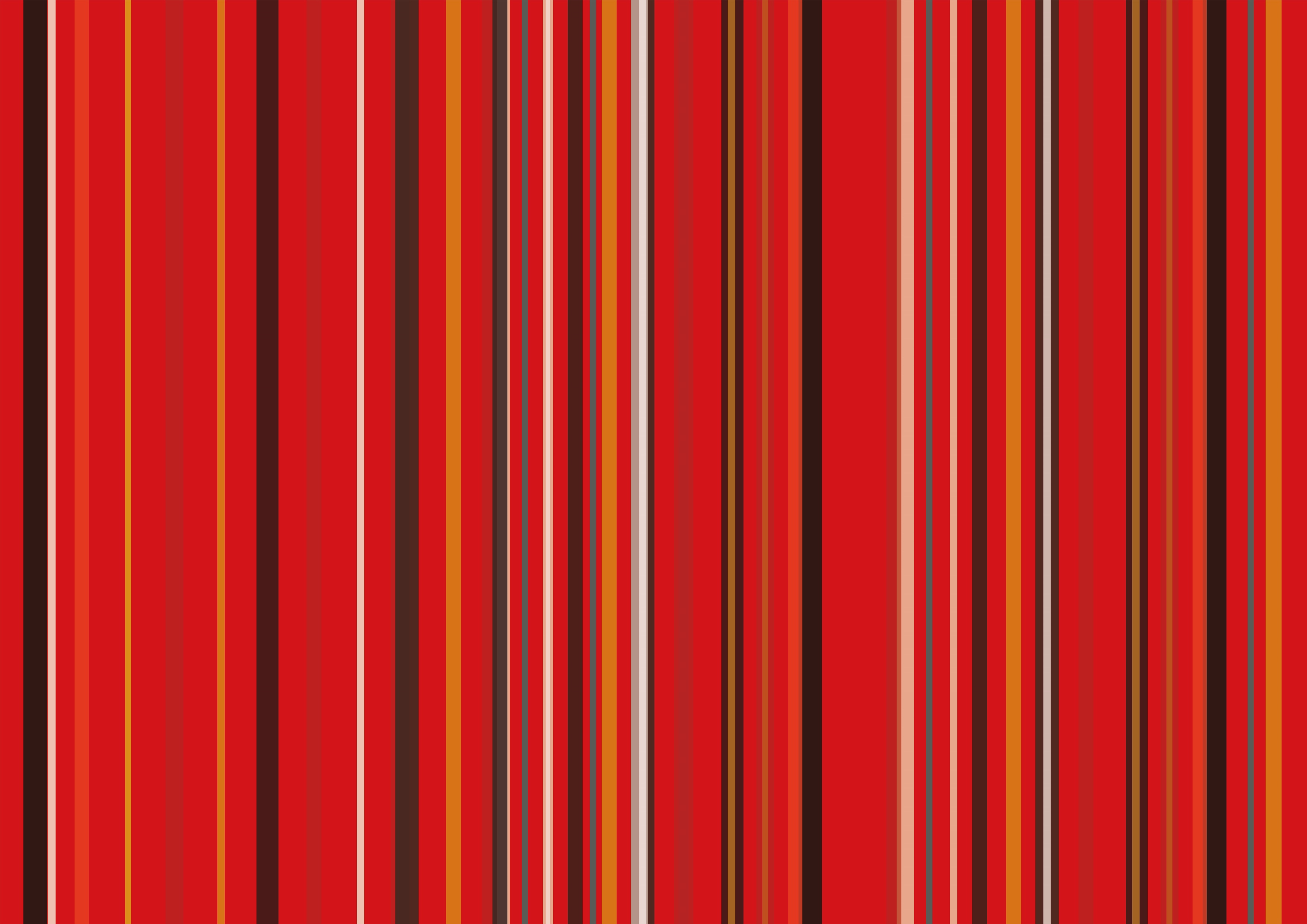 A-la-carte
アラカルト
MAIN COURSE メインディッシュ

Vegetable 
ベジタブル
Seasonal Vegetable from Japanese Farmers 	3,300
with Your Choice of Sauces	
農家から届く季節野菜
（ソースをお２つお選びください）
Antipasti, SALAD & SOUP 
アンティパスト/サラダ/スープ

Baby Leaf Salad with Asparagus, Carrot, Radish	2,200
and Balsamic Vinegar from Modena	
ベビーリーフとアスパラガス 人参 ラディッシュのサラダ 熟成バルサミコ


Buffalo Mozzarella, Tomato and Basil Pesto	3,080
水牛のモッツァレラチーズとトマトのカプレーゼ

Venison Carpaccio, Celeriac, Taggiasca Olives and Lovage	3,740
鹿肉のカルパッチォ
根セロリ タジャスカオリーブとロベージ

Slow Cooked Chicken served Chilled	3,520
Salsa Tonnata and Caper Berry 
低温調理したチキンの冷製
サルサトンナータとケーパーの実添え

Red Mullet "In Carrozza", Fall Caponata and Horseradish	3,740
ひめじのインカロッツァ 秋野菜のカポナータと西洋山葵

Japanese Premium Prosciutto 30g	ASK
Served with Seasonal Japanese Fruit and Bread	
国産プロシュート30gと季節のフルーツ 


Minestrone Vegetable Soup	2,200
野菜のミネストローネ

Today’s Soup	2,200
本日のスープ


PANINI 
バーガー＆サンドイッチ

Classic Cheeseburger	4,400 
クラシック チーズバーガー

Japanese Wagyu Beef Hamburg Steak, Brioche Bun
Tomato, Lettuce, Cheddar Cheese
With your choice of French Fries or Green Leaf Salad
和牛パティ／自家製ブリオッシュバンズ／トマト／レタス／チェダーチーズ
フレンチフライ または グリーンサラダをお選びください

Club Sandwich	3,300
クラブサンドイッチ 

Bacon, Grilled Chicken, Tomato, Lettuce, Fried Egg with Comté Cheese
Toasted White Bread with Your Choice of French Fries or Green Leaf Salad
ベーコン／グリルチキン／トマト／レタス／コンテチーズ入り卵焼き
トーストしたホワイトブレッド／フレンチフライ または グリーンサラダ付き

Vegan Mushroom Burger	3,300
ビーガンマッシュルームバーガー

Gluten-free Bread, Kochi Shiitake Mushroom, Polenta Soy Cream
Onion Jam, Avocado, Rucola, Cashew Nut
With your choice of French Fries or Green Leaf Salad
グルテンフリーブレッド／高知産椎茸／ポレンタ豆乳クリーム
オニオンジャム／アボカド／ルッコラ／カシューナッツ
フレンチフライ または グリーンサラダをお選びください
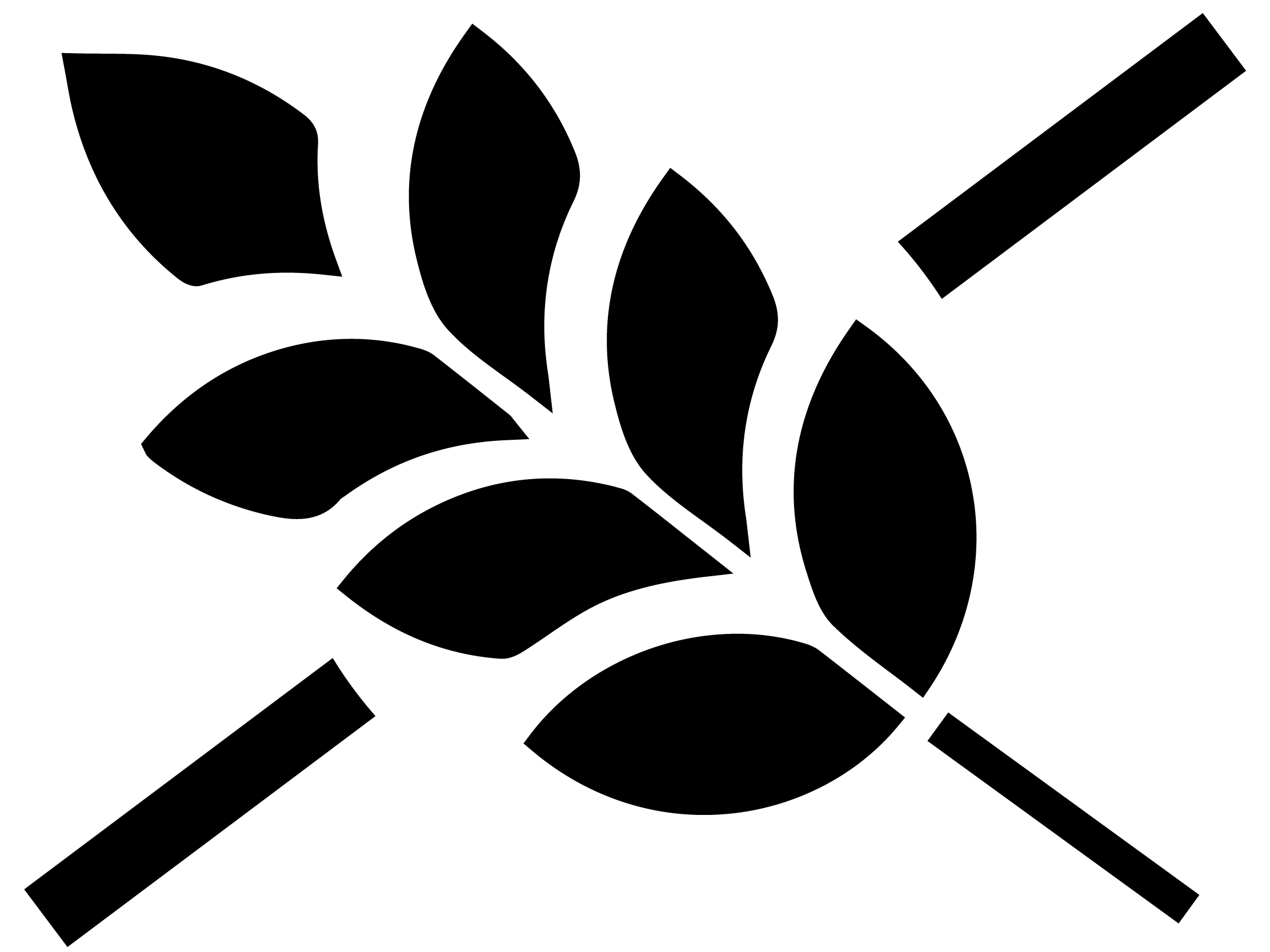 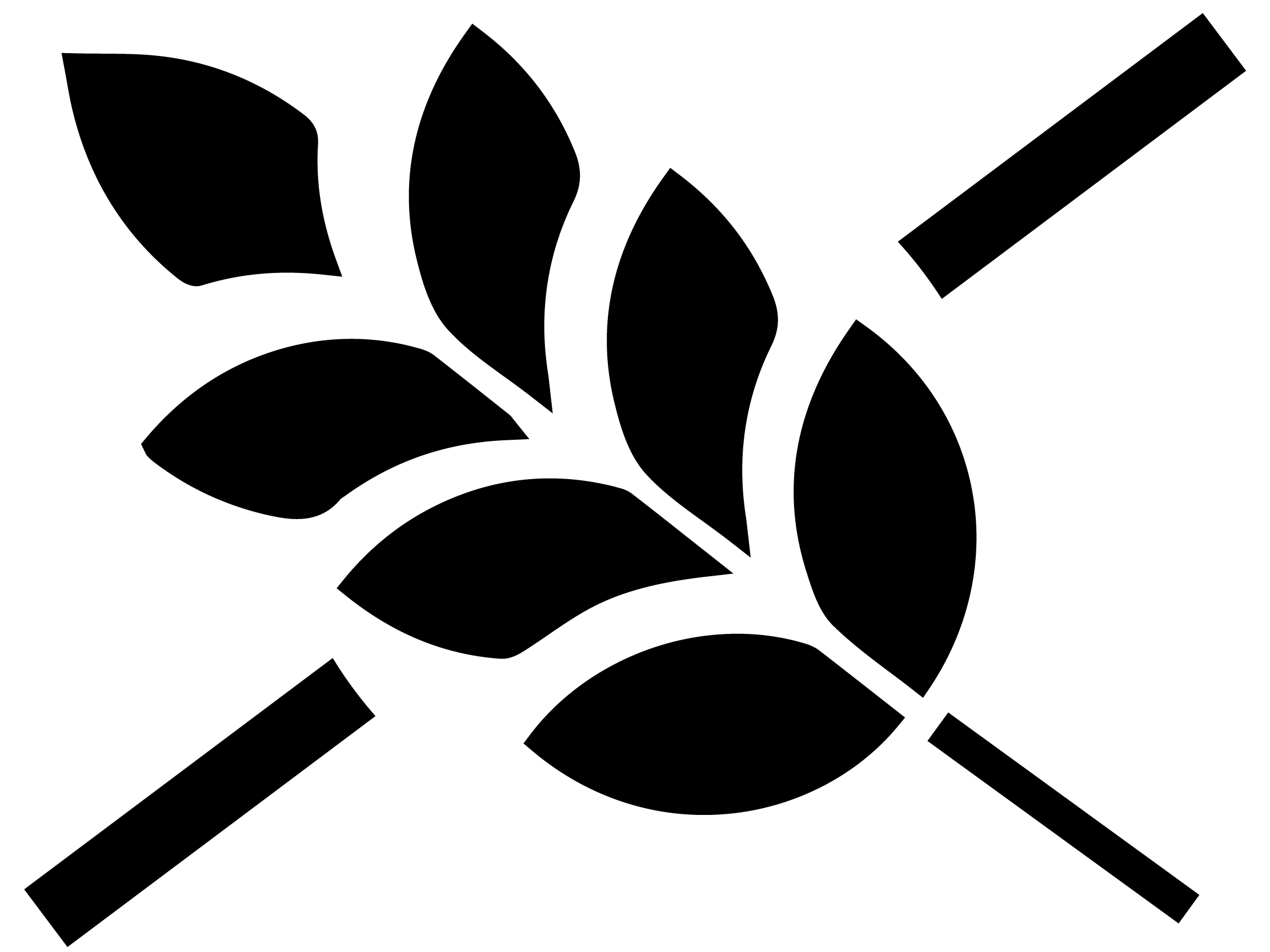 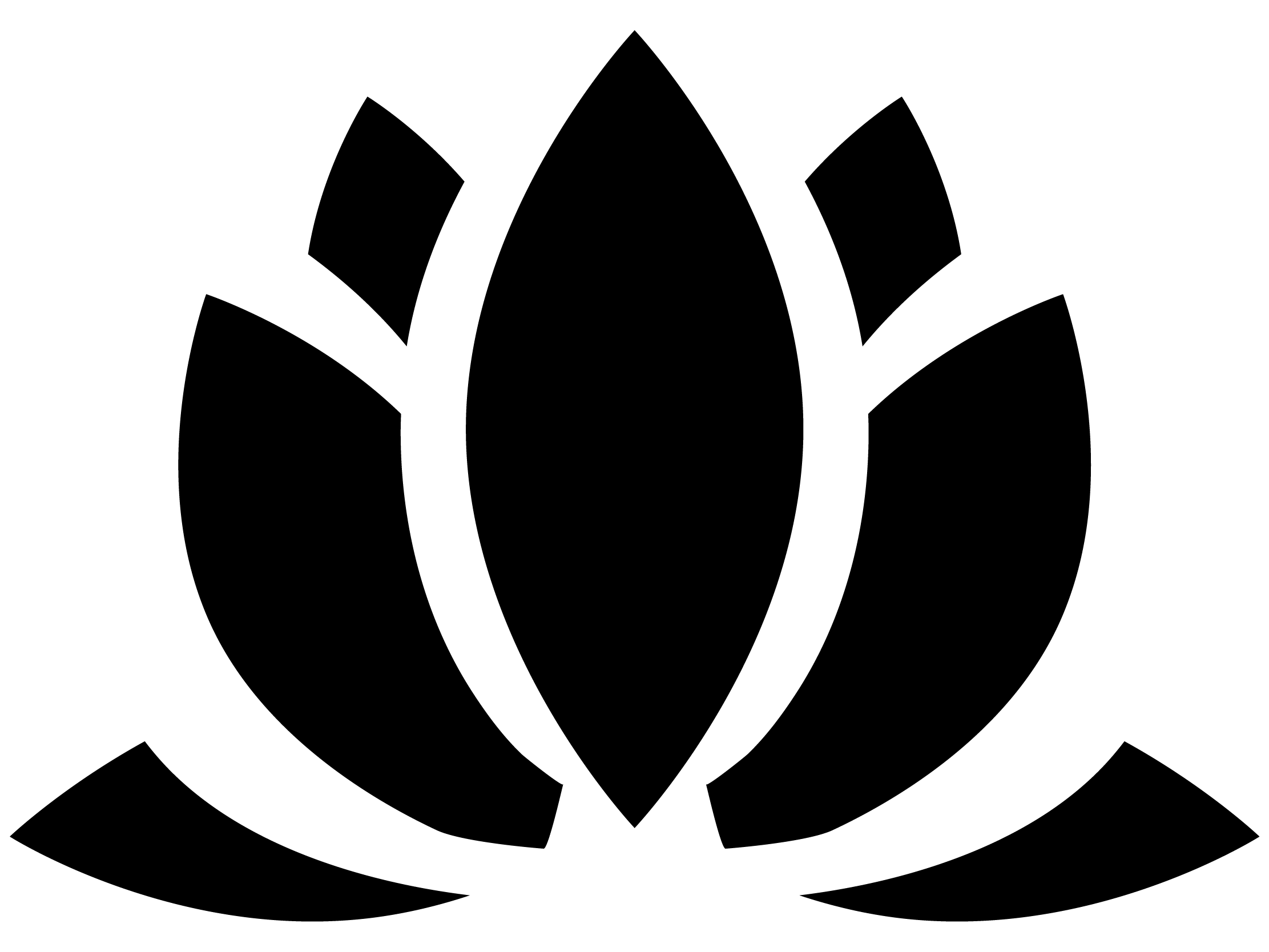 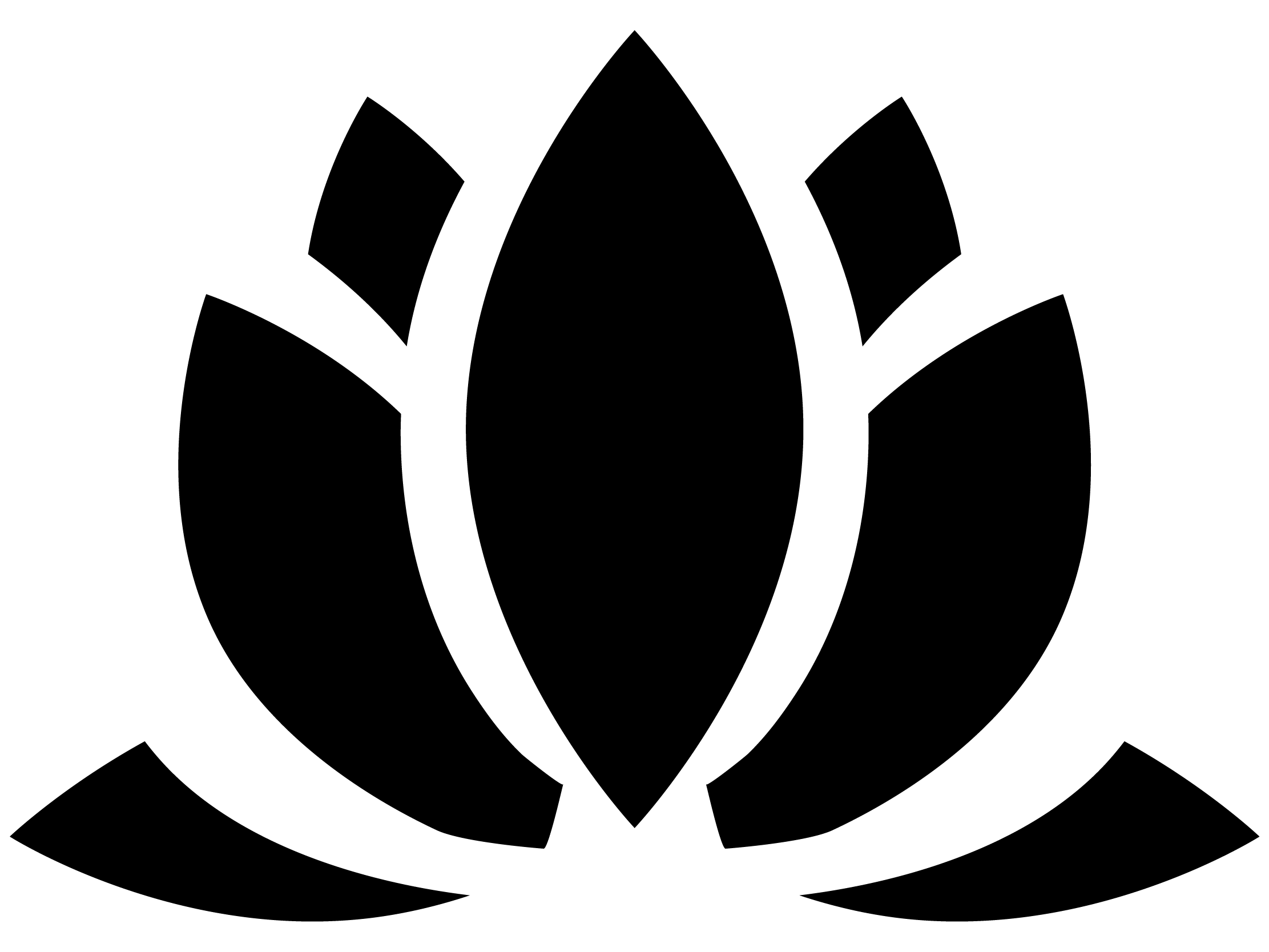 Pasta & Risotto 
パスタ＆リゾット

Spaghetti with Fresh Tomato, Basil and Grana Padano	3,080
フレッシュトマト バジルとグラナパダーノチーズのスパゲッティ

House-made Spaghetti “Aglio Olio e Peperoncino”	3,080
シェフ特製スパゲッティ アーリオ オーリオ エ ペペロンチーノ
	
Mezze Maniche di Semola Mancini alla Carbonara	3,520
Pancetta and Pecorino Cheese, Parmigiano Reggiano
メッツエマニケ セモラ マンチーニ カルボナーラ
パンチェッタとペコリーノチーズ パルミジャーノ レッジャーノ

House-made Tagliatelle with Wagyu and Pork Bolognese Ragu	3,740
自家製タリアテッレ 和牛と豚肉のボロネーゼソース

Agnolotti of Rabbit All’Ischitana, Almond and Roasted Vegetables Jus	3,740
兎肉のアニョロッティ イスキア風 アーモンド ローストした野菜のジュ

House-made Bucatini with Smoked Butter	3,740
Mackerel Confit, Fennel, Raisin and Salmon Roe
自家製ブカティーニ　燻製バター 
鯖のコンフィ フェンネル レーズンといくら

Aged Carnaroli Risotto with Parmigiano Reggiano	3,740
House-made Luganega Pork Sausage with Red Wine Reduction and Black Truffle
熟成させたカルナローリ米リゾット パルミジャーノレッジャーノ　
ルガネガソーセージ 赤ワインソース 黒トリュフ

Spaghetti di Semola Mancini with Scallop, Clam and Bottarga	4,180
スパゲッティ セモラ マンチーニ 帆立とクラム 唐墨
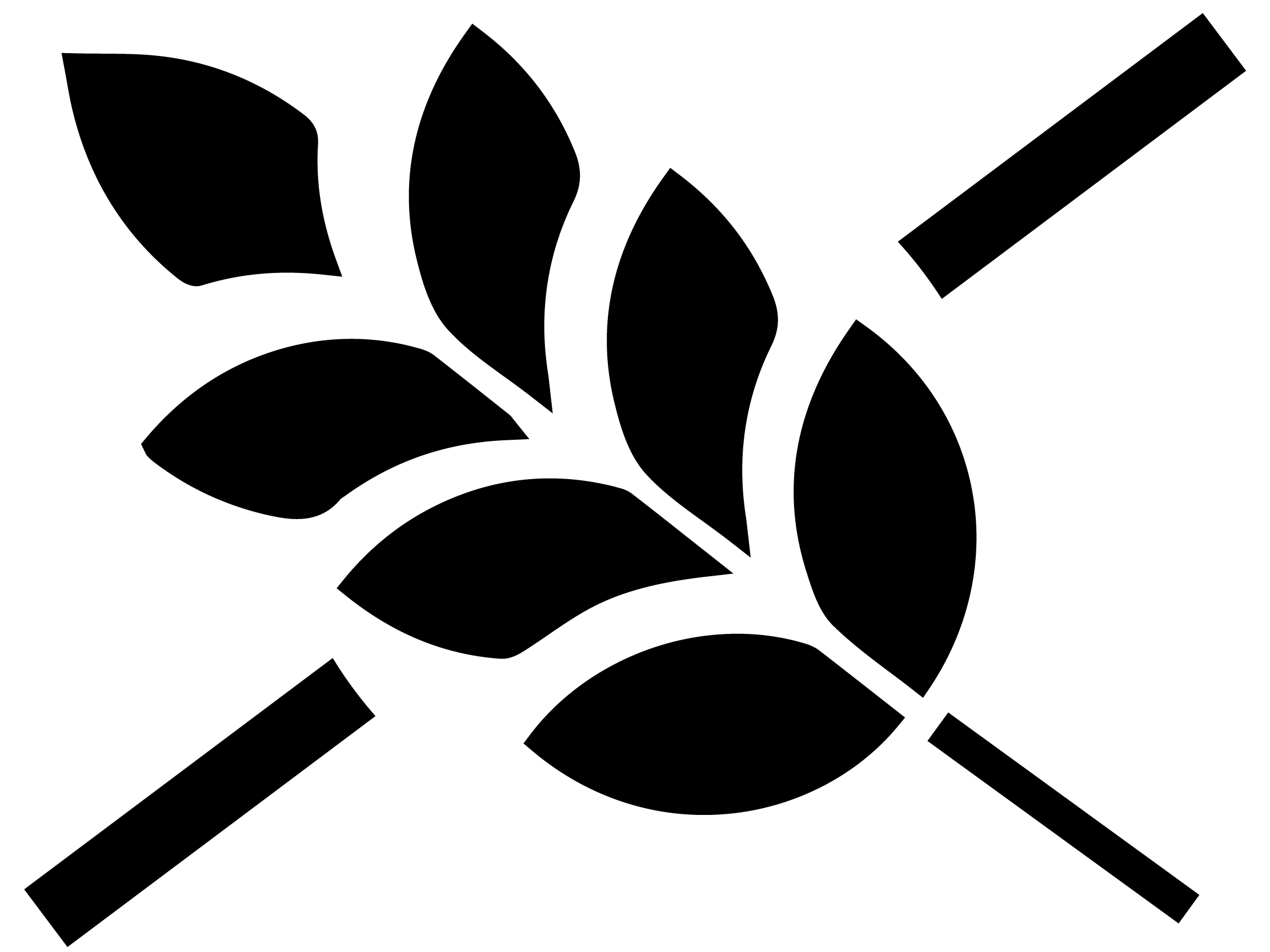 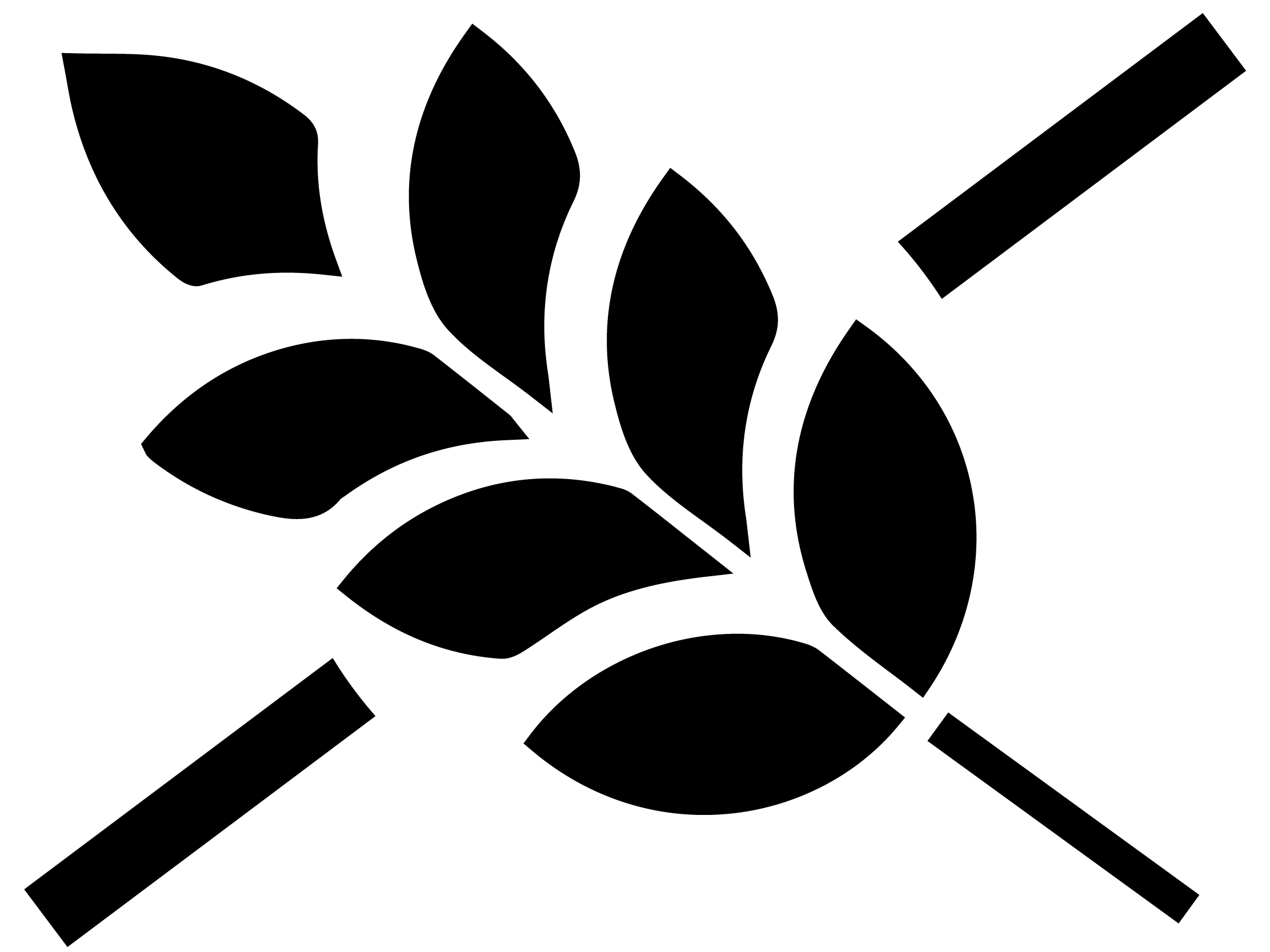 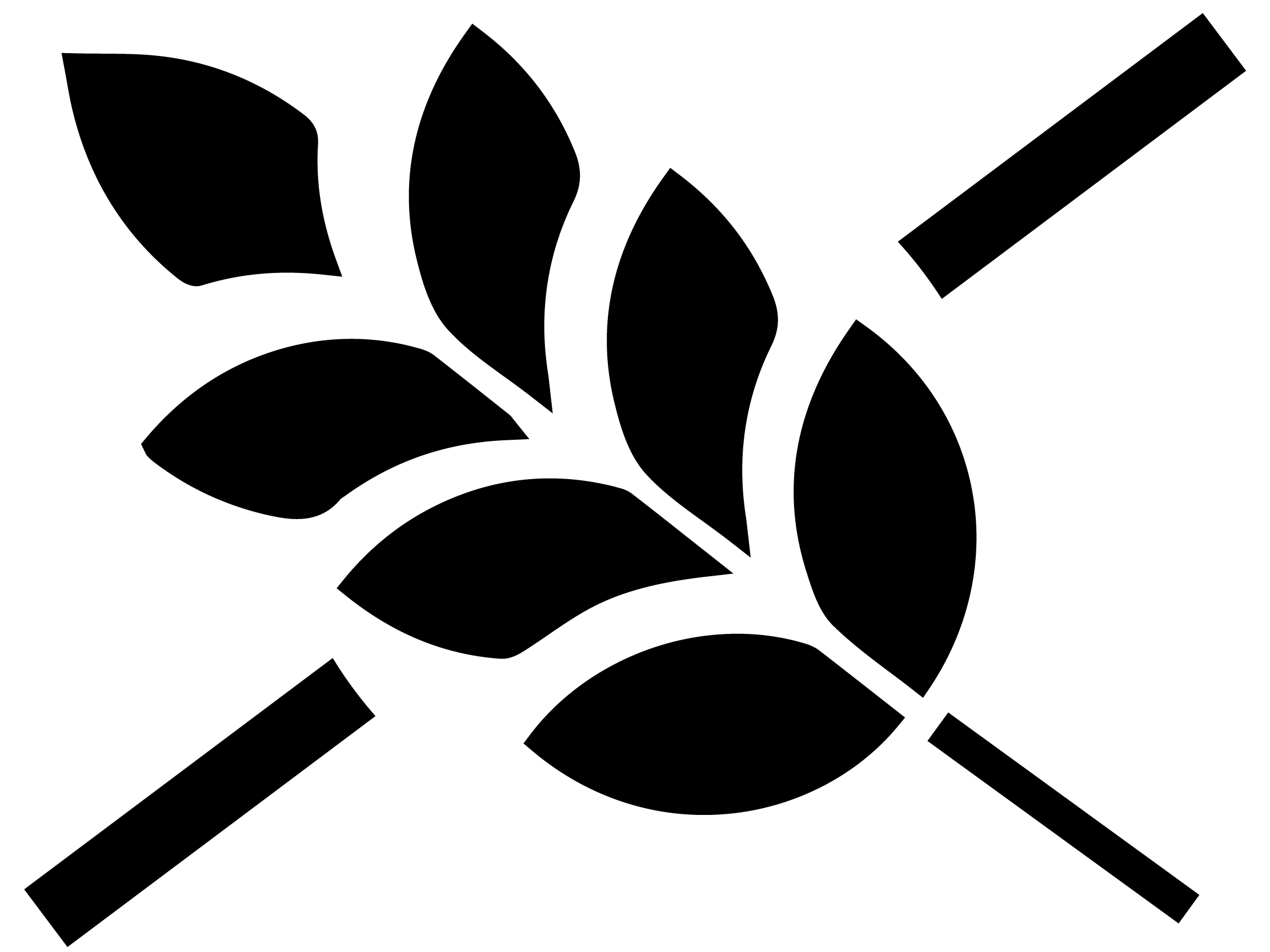 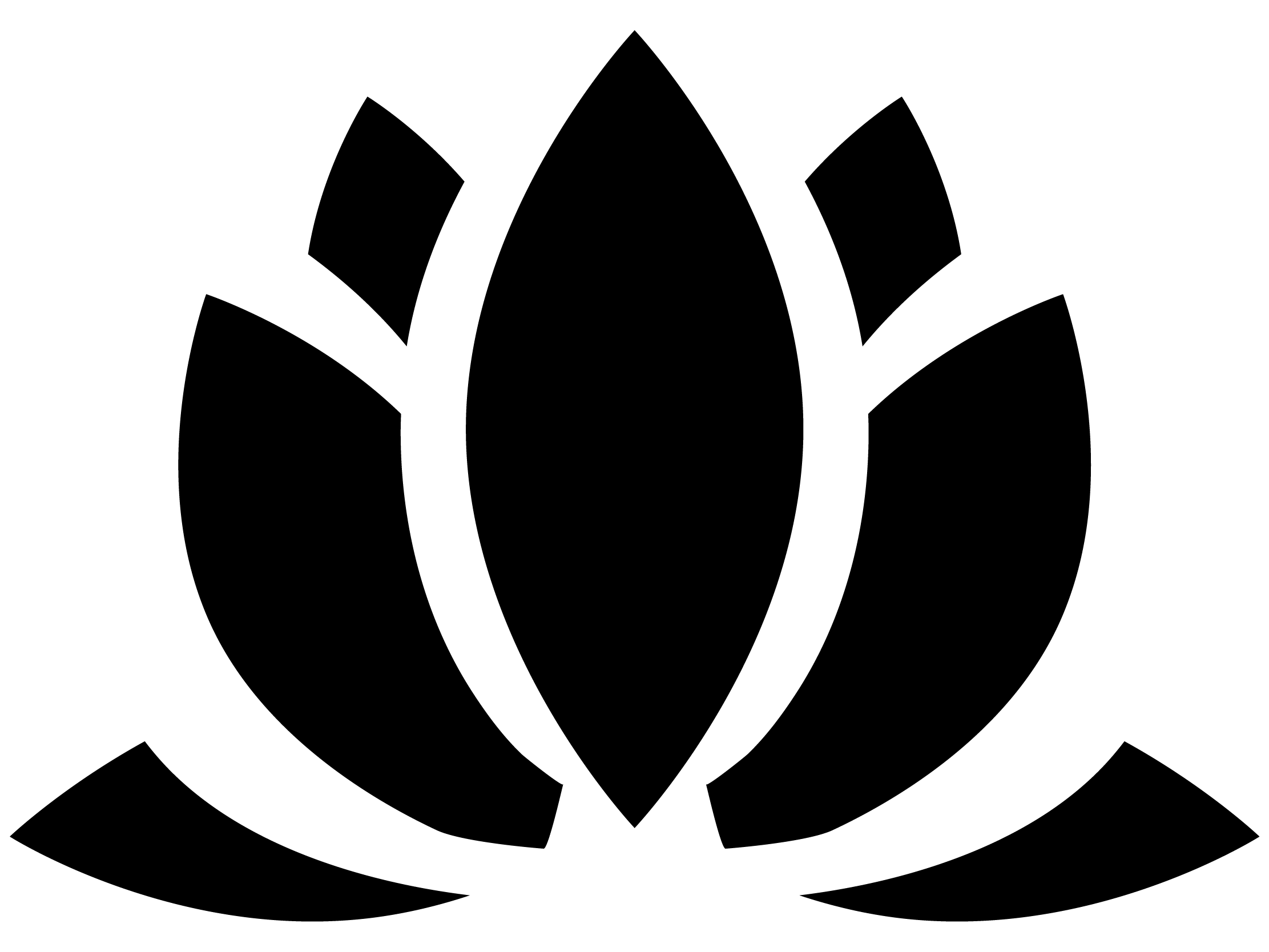 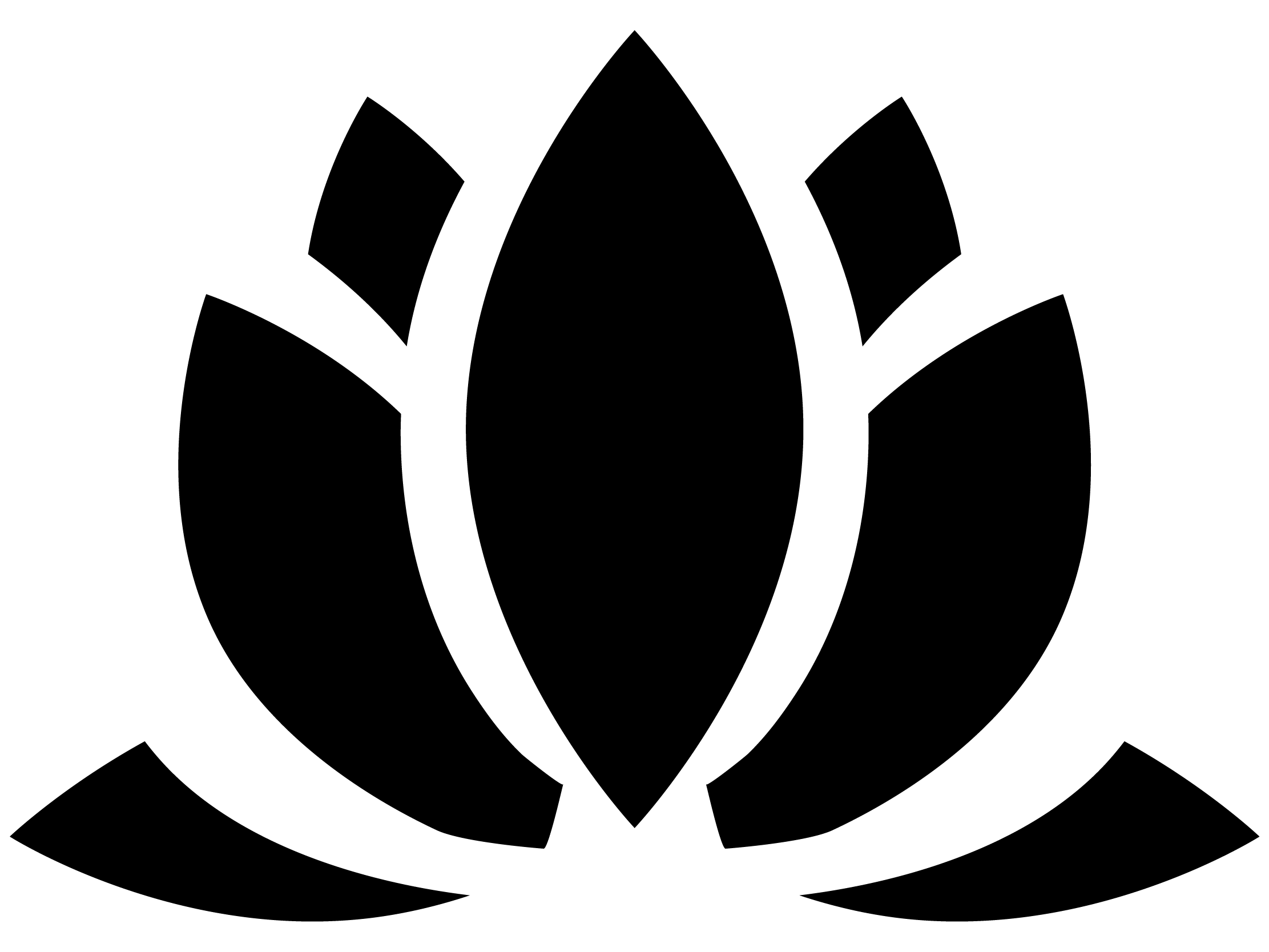 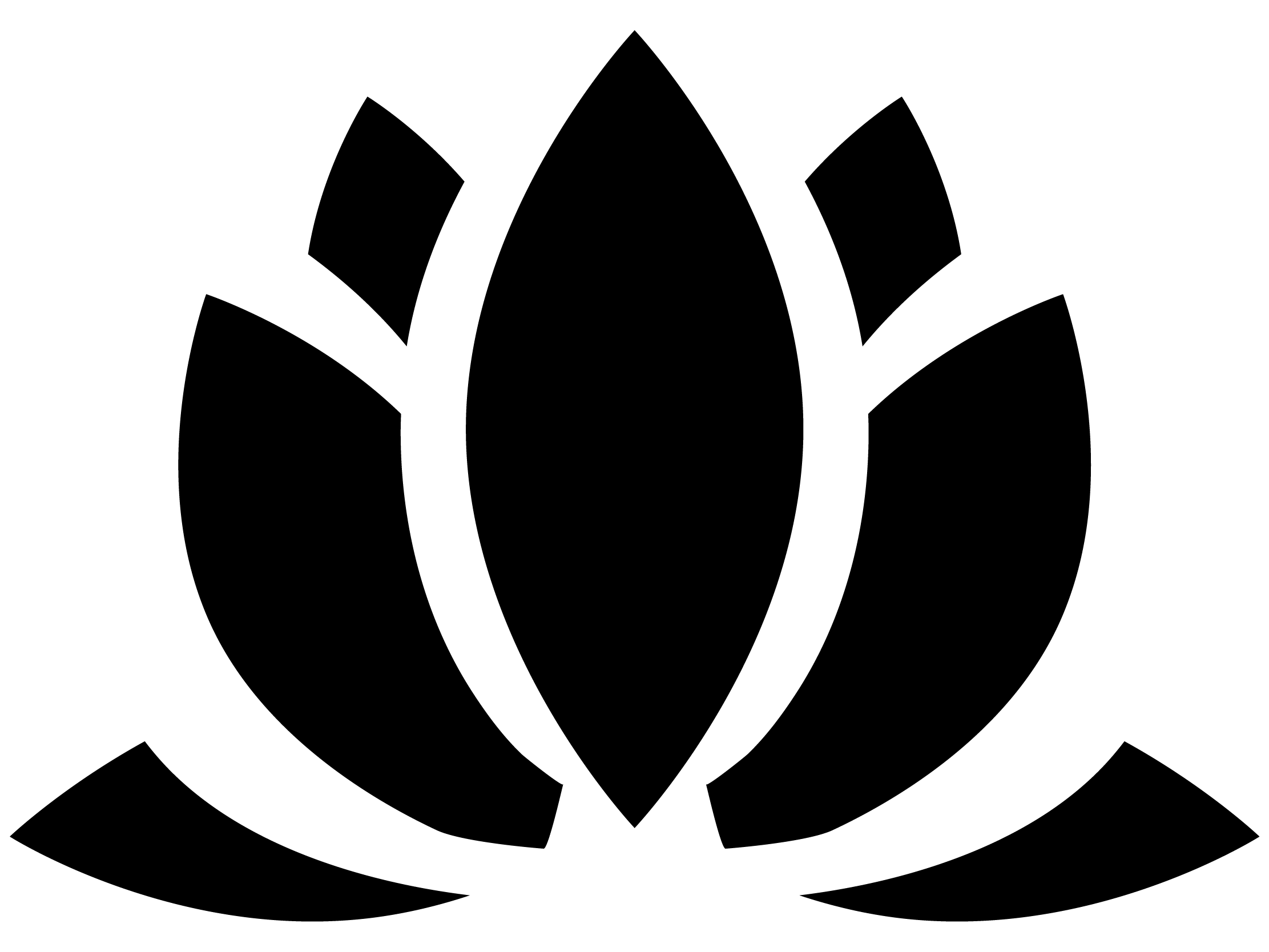 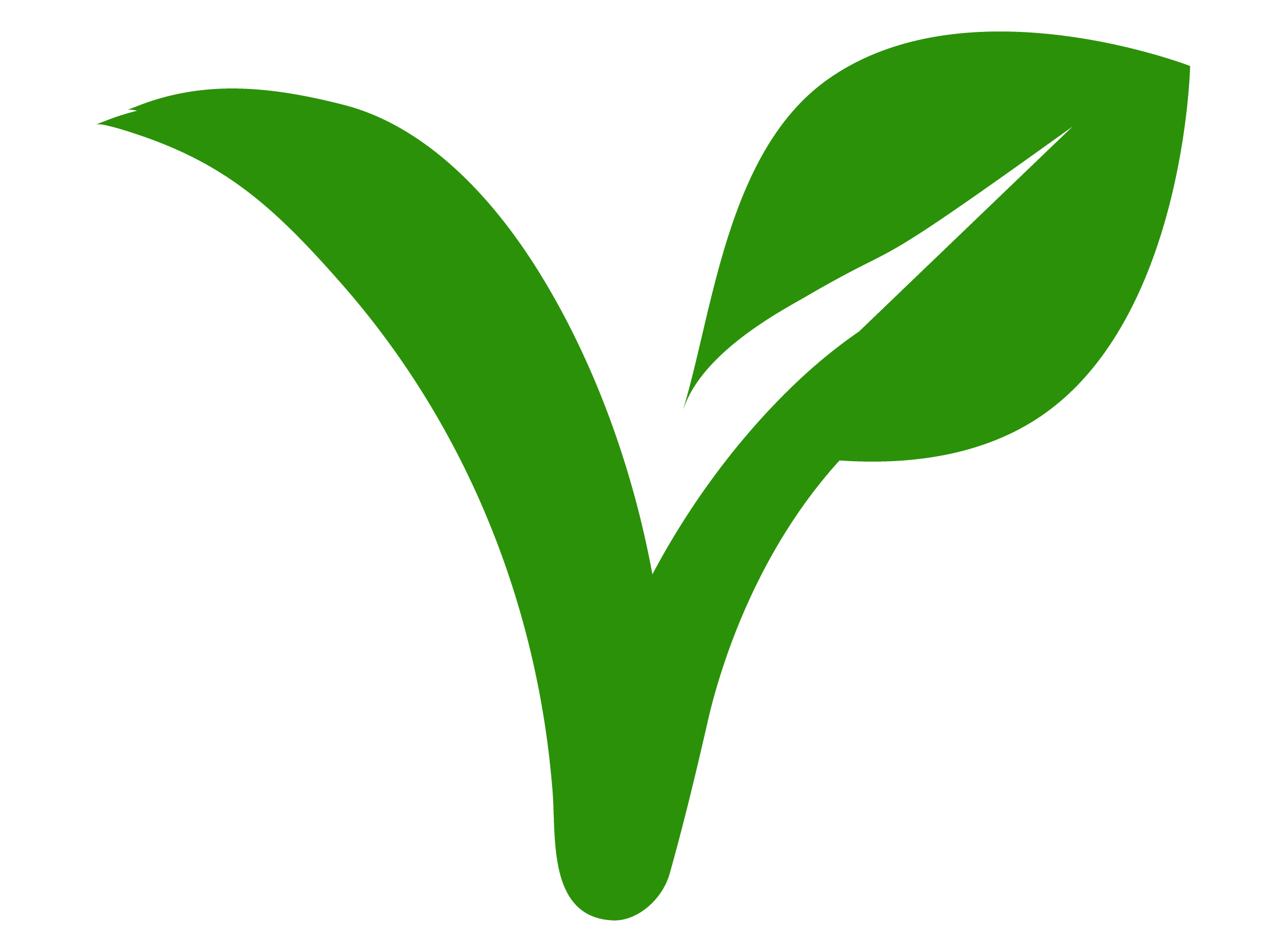 Carbonara Cream
カルボナーラソース

        Miso Mayonnaise
        味噌マヨネーズ
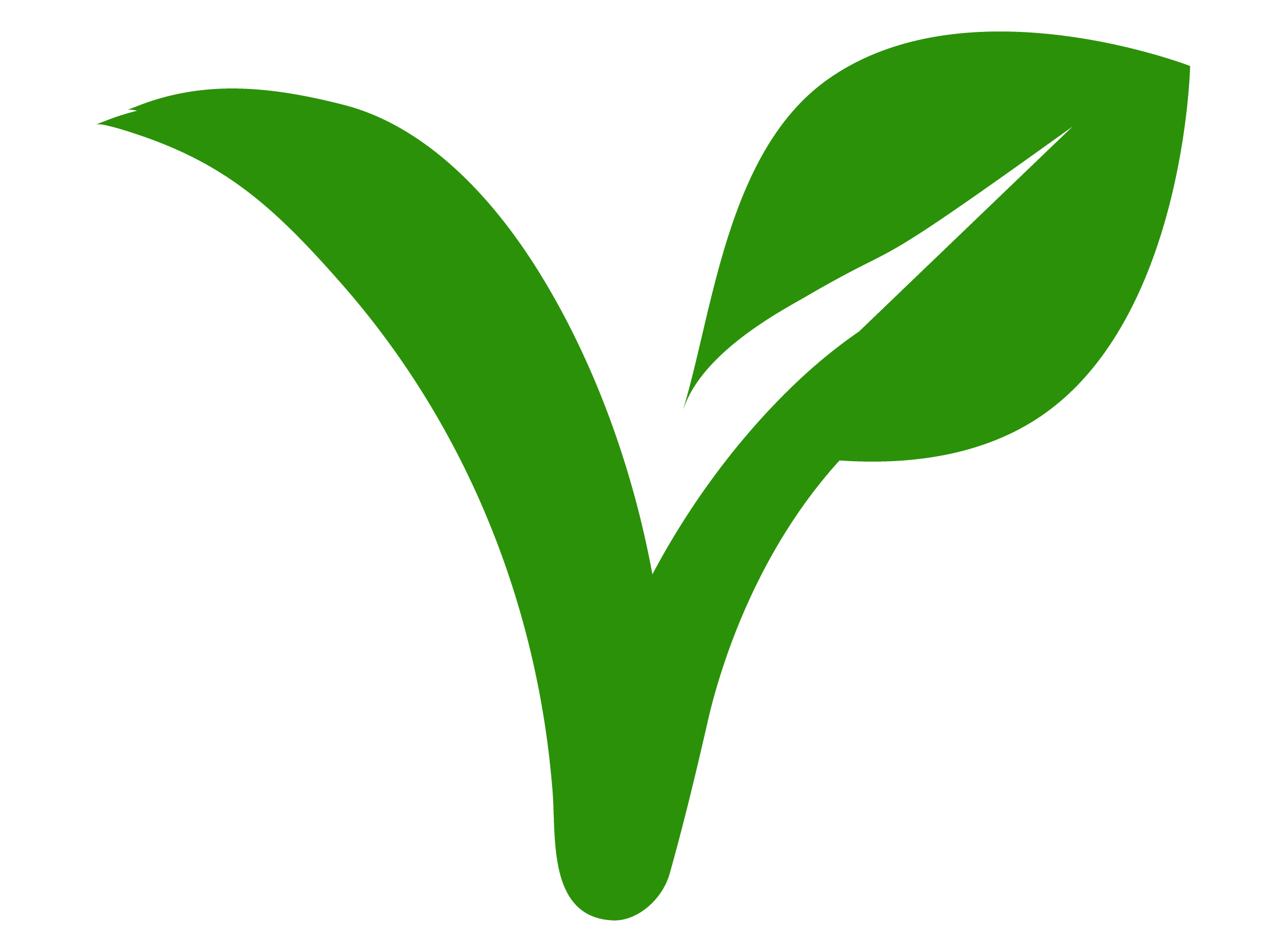 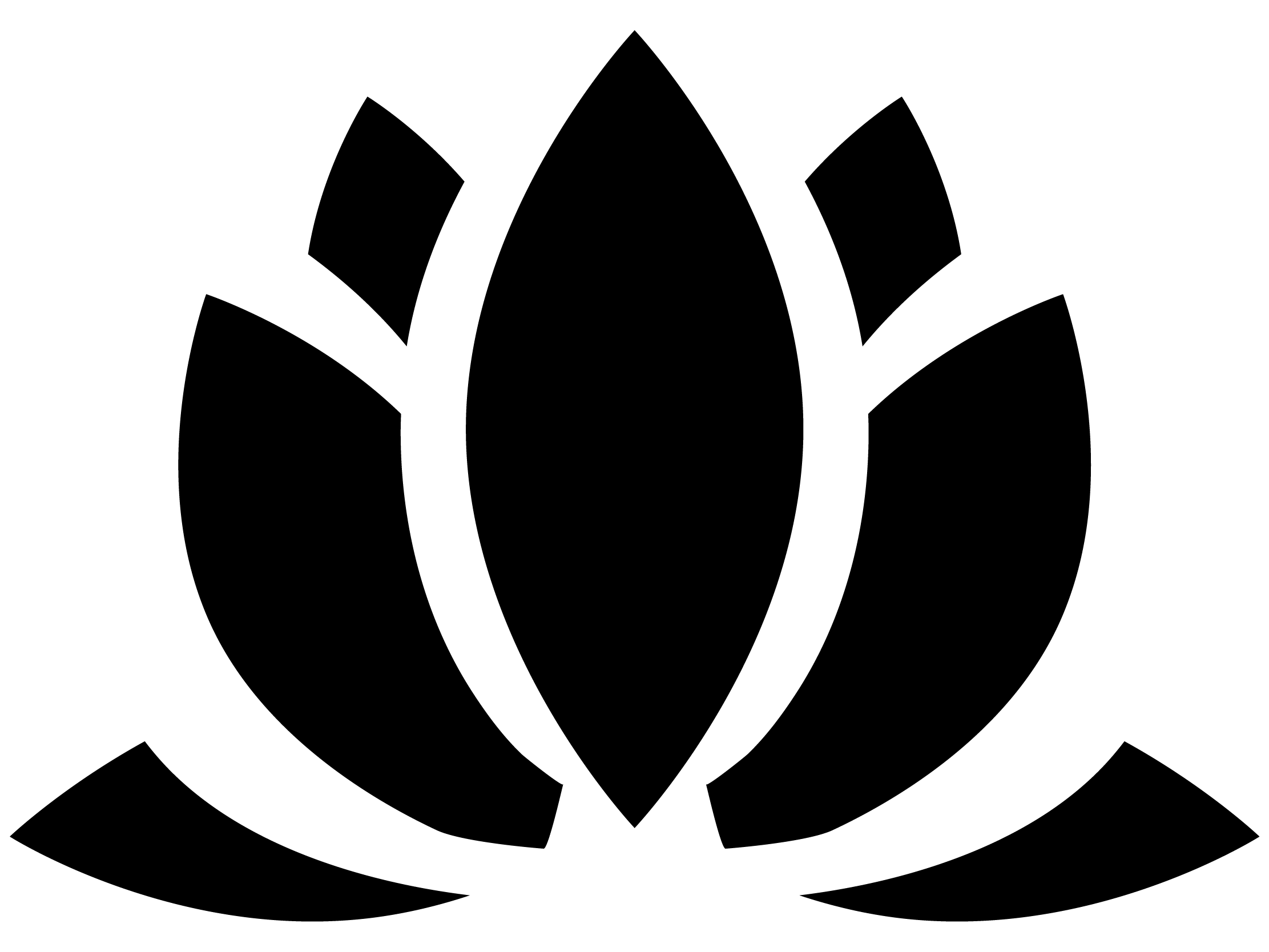 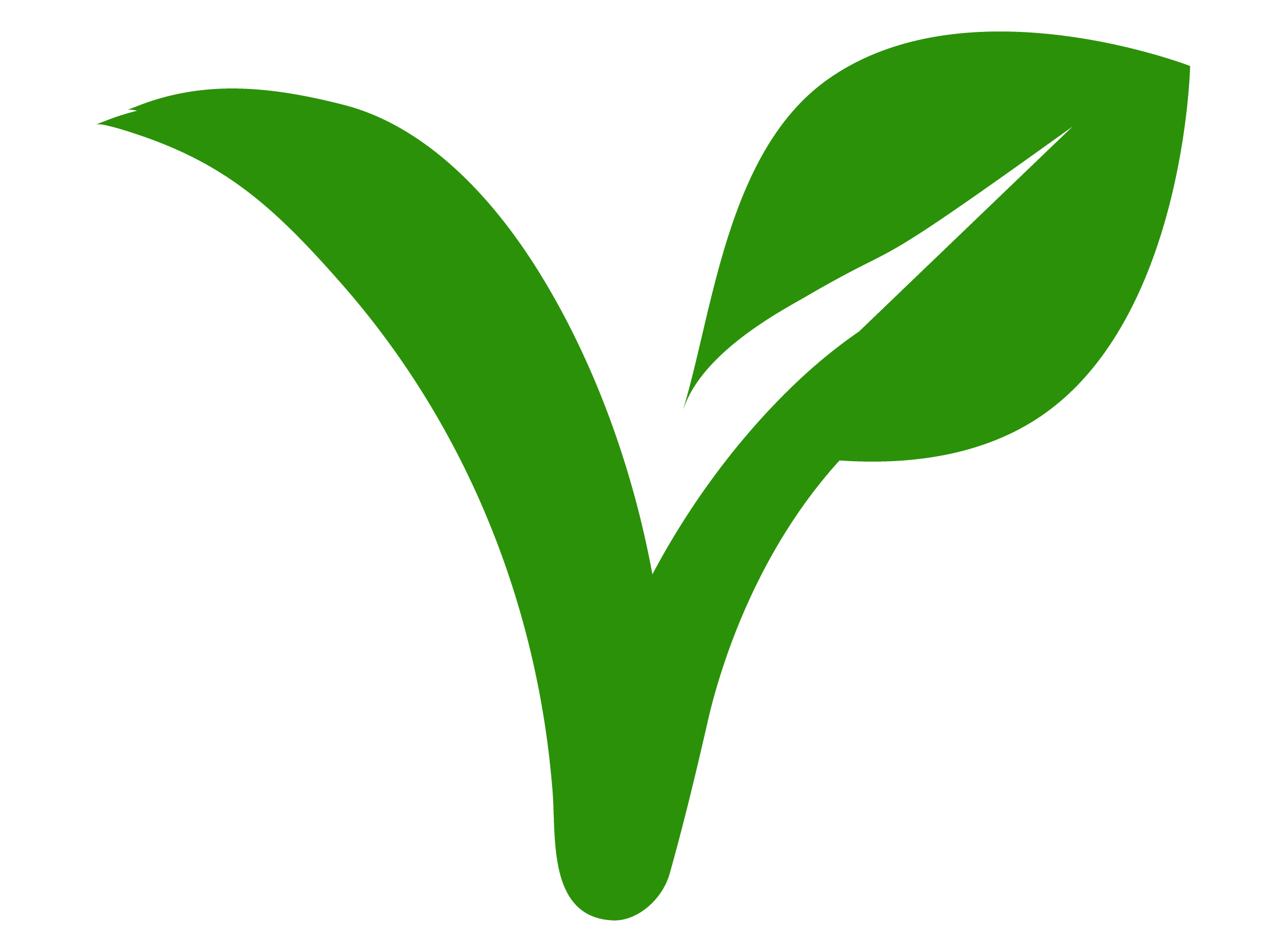 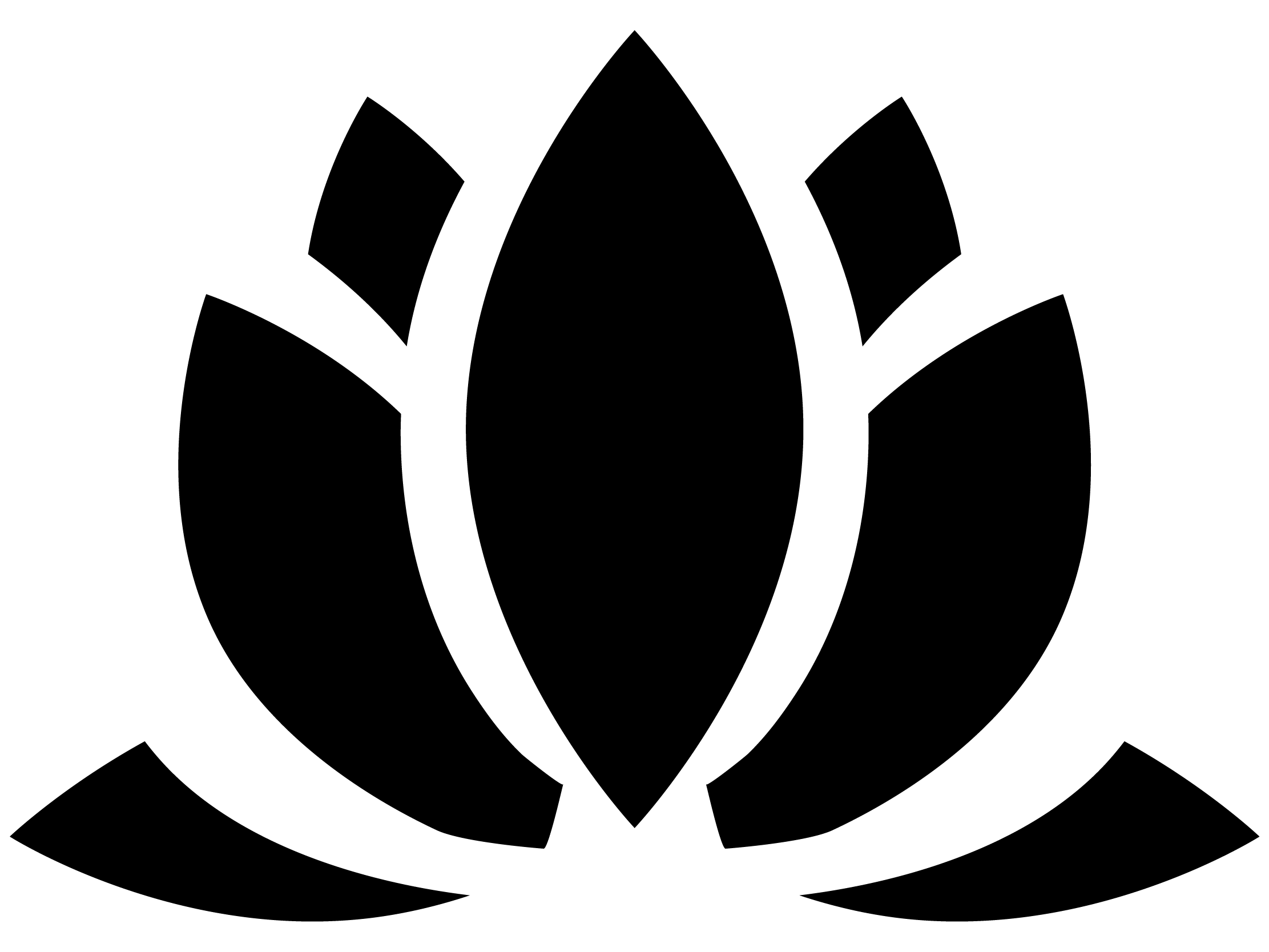 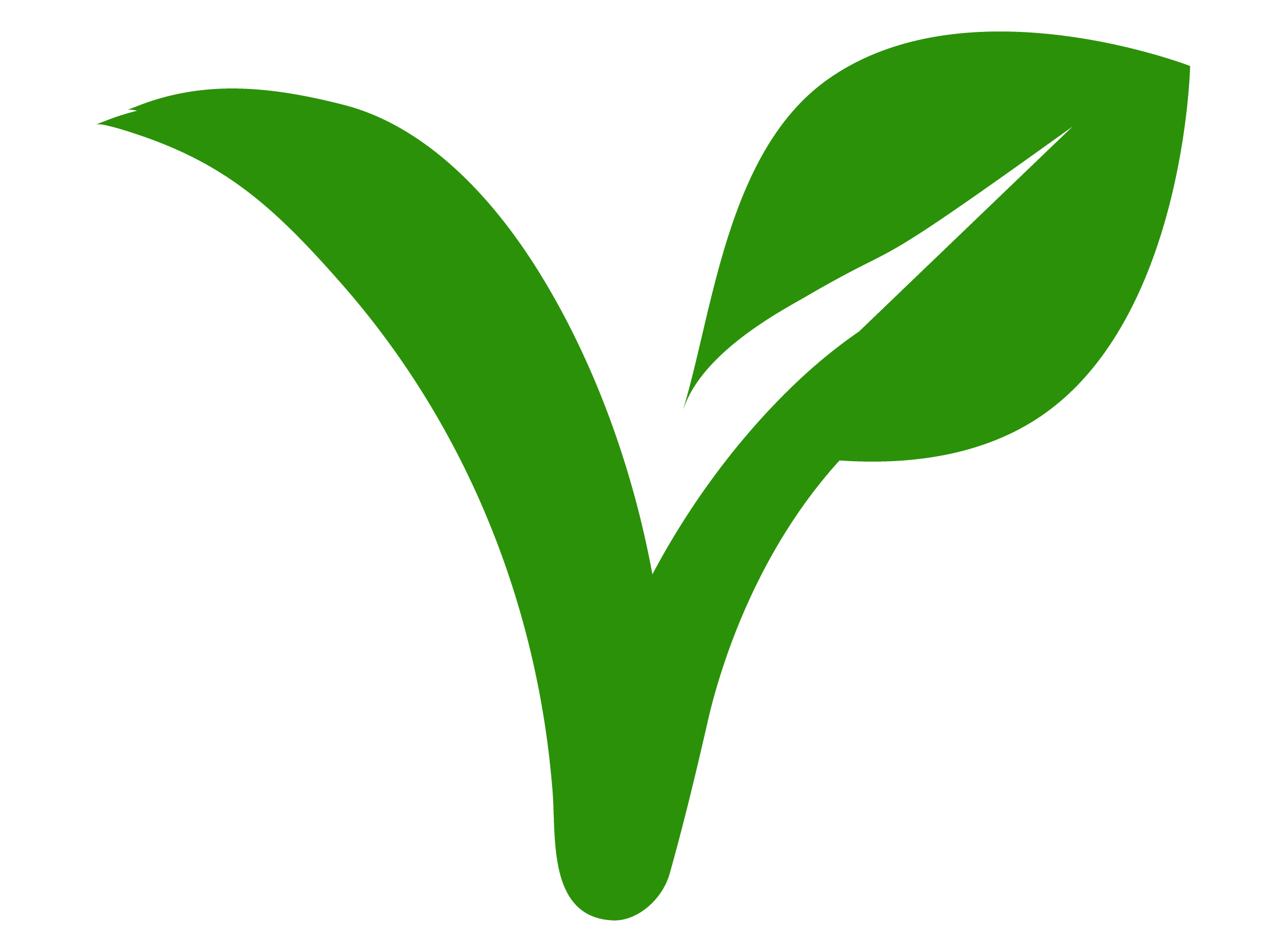 Sicilian Olive Oil, Salt & Pepper
	シチリア産オリーブオイルと岩塩 胡椒

Truffle Vinaigrette
トリュフビネグレット
*Additional Side Dish +1,100  
サイドディッシュの追加 +1,100

Steamed Rice
ライス

Mashed Potato 
マッシュドポテト
FISH お魚
Saber Fish “Alla Mugnaia ” 	6,820
Hokkaido Scallop, Maitake Mushroom, Sunchoke, Hazelnuts and Truffle
太刀魚 ムニエル風
北海道産帆立 舞茸 菊芋 ヘーゼルナッツ トリュフ

MEAT お肉
Roasted Ibaraki Pork Belly, Sweet Potato, Carrots Scapece	6,600
茨城県産豚バラ肉のロースト さつま芋 人参のスカペーチェ

“Stracotto” Braised Wagyu Beef Cheek and Red Wine	7,700
Served with Polenta and Steamed Vegetable
ストラコット 和牛ほほ肉の赤ワイン煮込み 
ポレンタと季節野菜

Grill グリル
Served with Your Choice of Seasonal Vegetable or French Fries.
季節野菜 または フレンチフライ をお選びください。

● Australian Beef Ribeye	300 gr 6,600 
　　オーストラリア産ビーフリブアイ
　	　　　
● Japanese Beef Sirloin	200 gr 9,900
     国産牛サーロイン

● Japanese Tenderloin	200 gr15,400　   
    国産牛フィレ肉

● Salmon Fillet	200 gr 6,600
　　サーモンフィレ レモンソース

● Japanese Chicken Supreme with Mustard Sauce	250 gr 5,500
　　国産鶏胸肉 マスタードソース
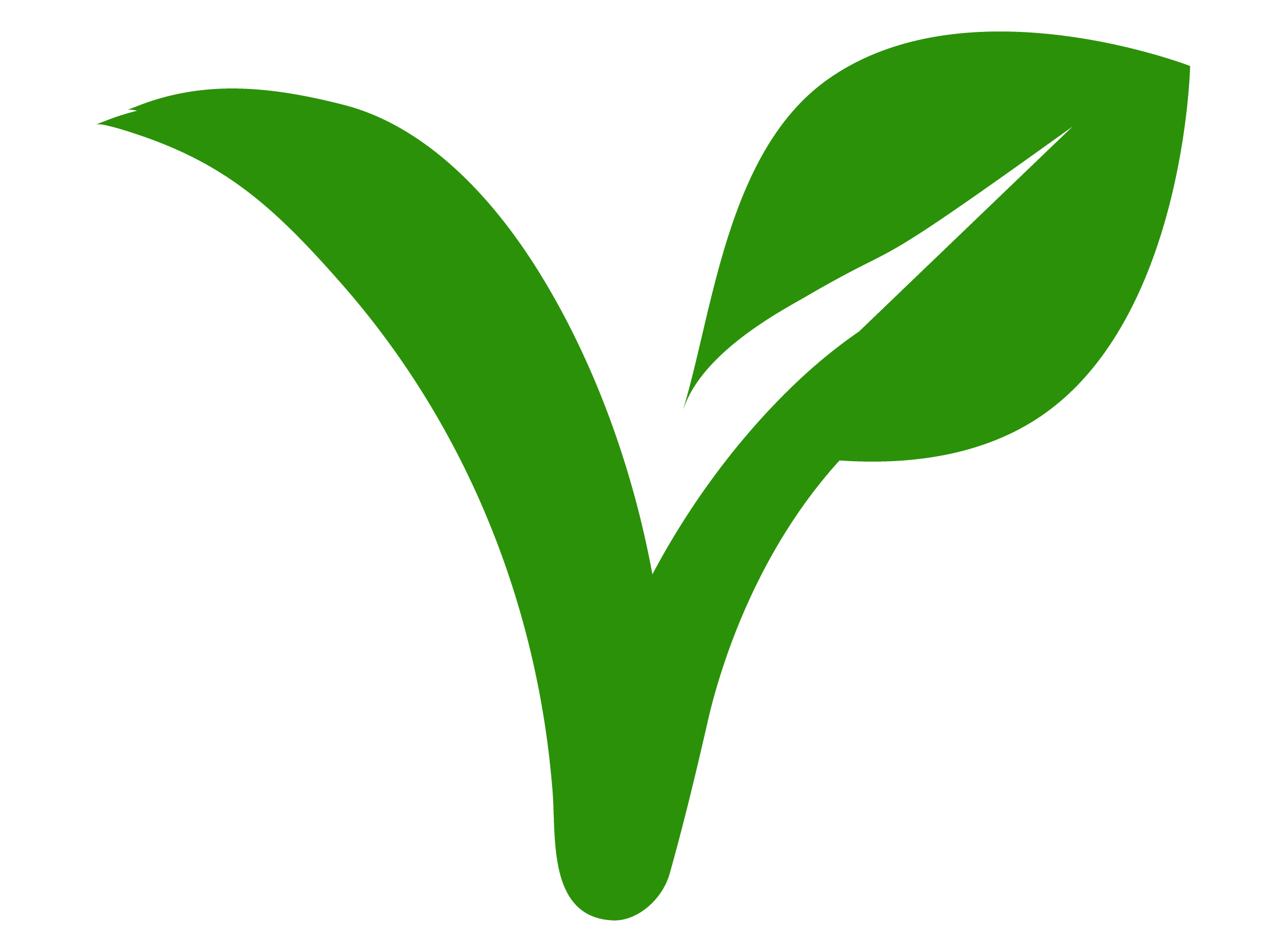 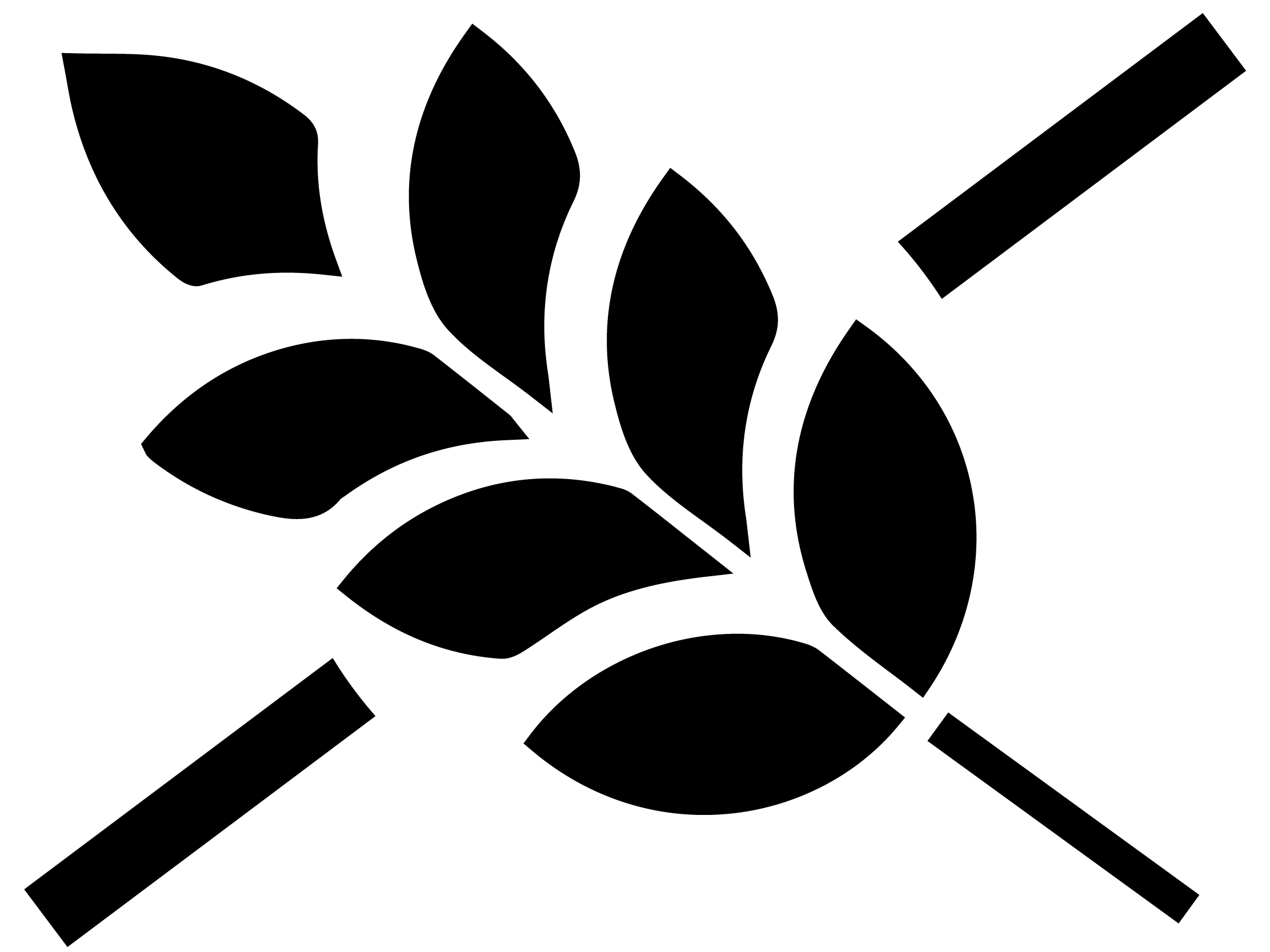 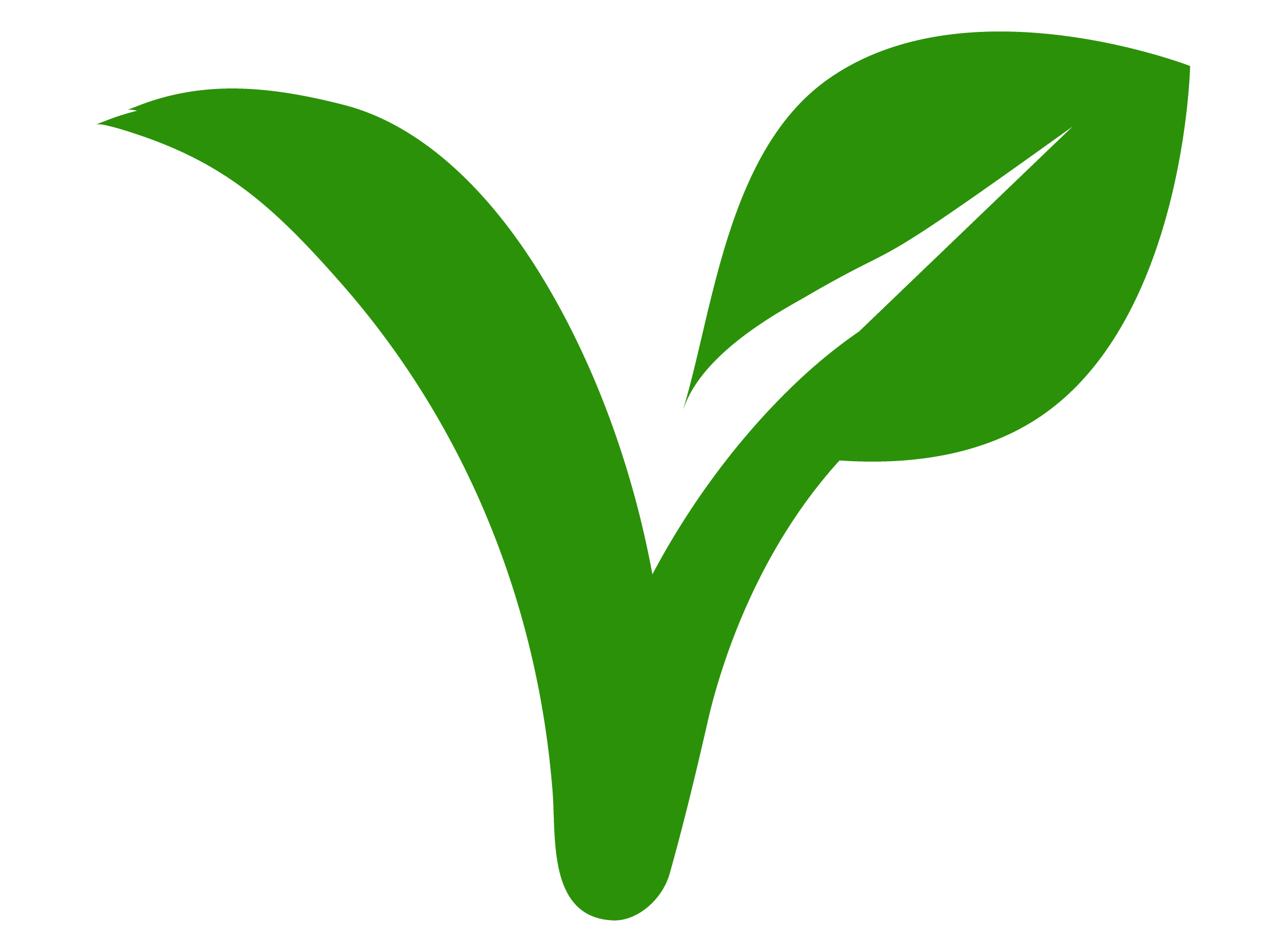 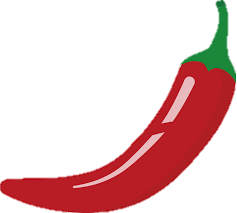 DESSERT
デザート
K’shiki Classic Tiramisu	1,760
ケシキのクラシックティラミス

Classic Baked Cheesecake Served with Berries　	1,760
クラシックチーズケーキとベリー
 
Vegan Chocolate Terrine, Fresh Berry & Soy Chantilly                                  1,760 
ビーガンチョコレートテリーヌ フレッシュベリー 豆乳のシャンティイ

Your Choice of Two Kinds of Ice Cream or Sorbet: 	880
アイスクリーム または シャーベット お好みの 2 種をお選びください
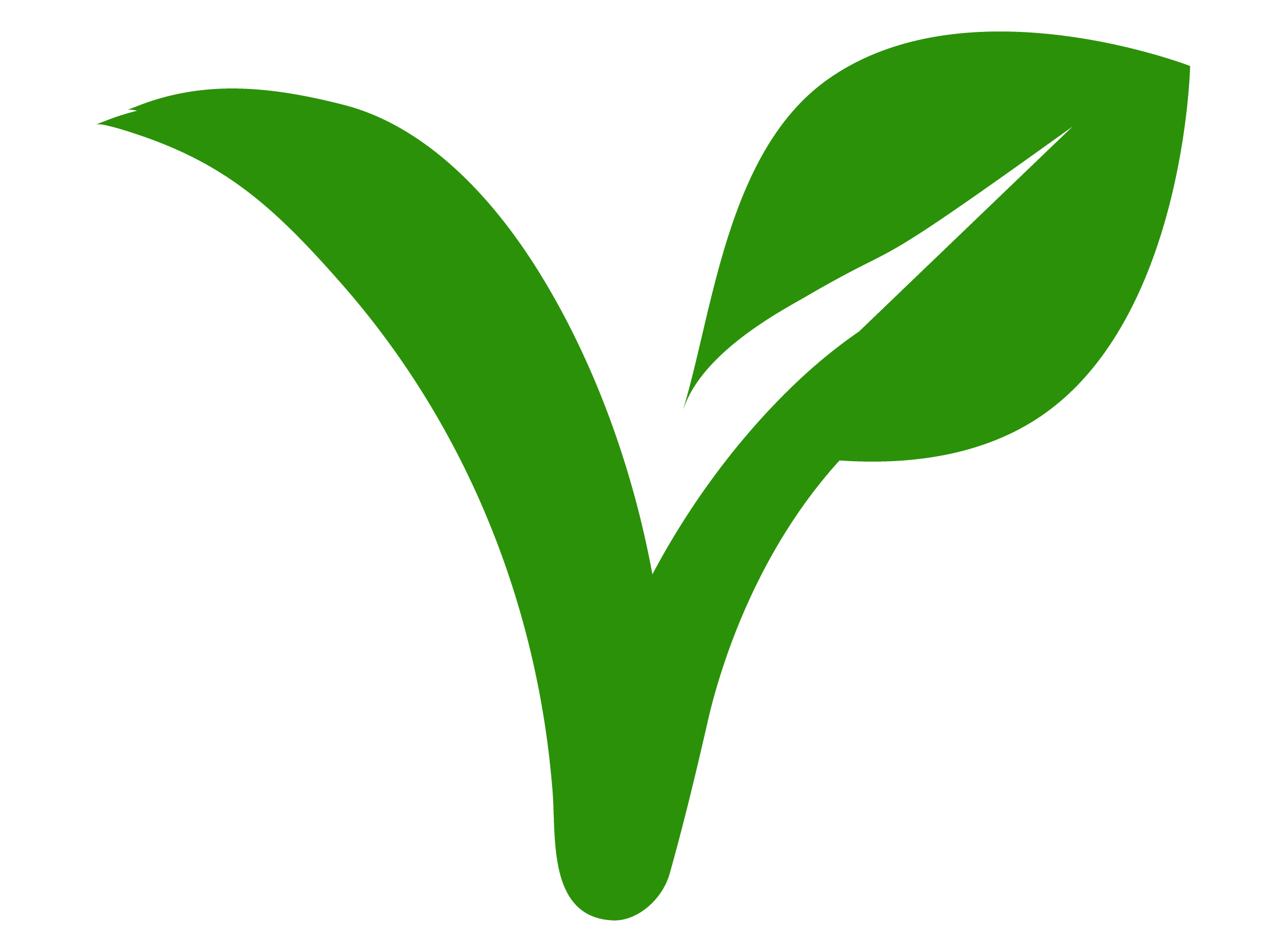 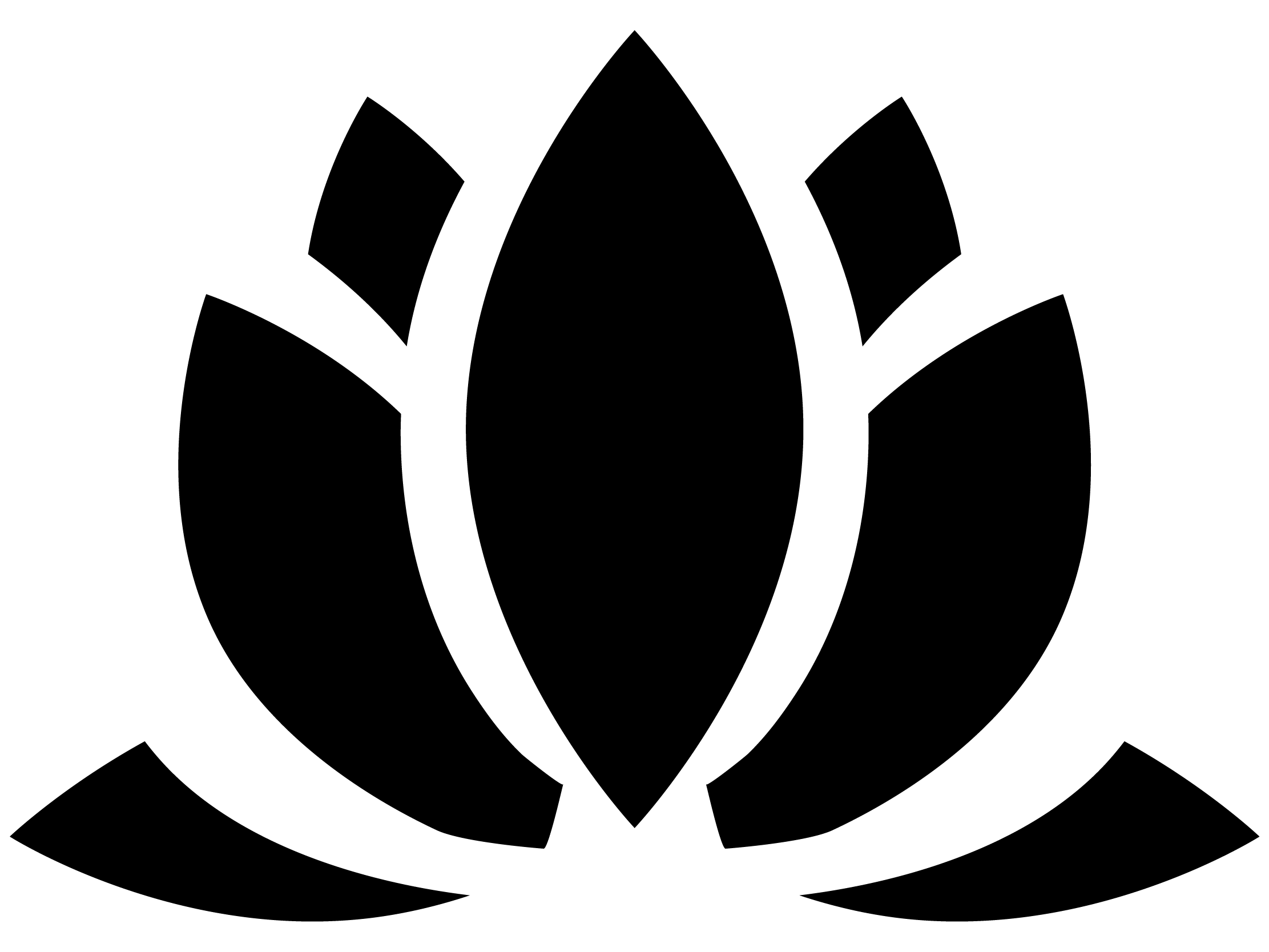 French Fries 
フレンチフライ

Seasonal Vegetable
季節野菜
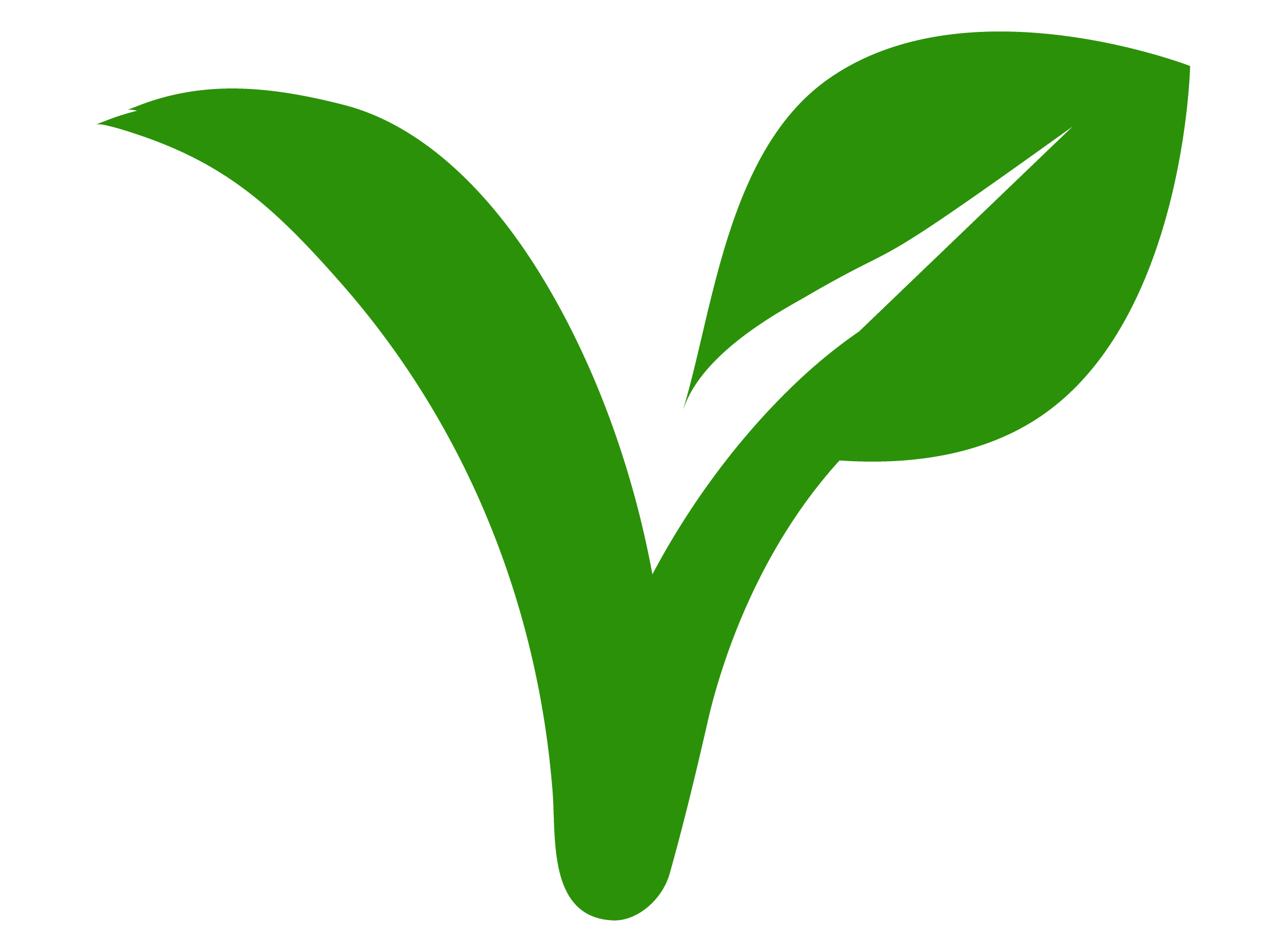 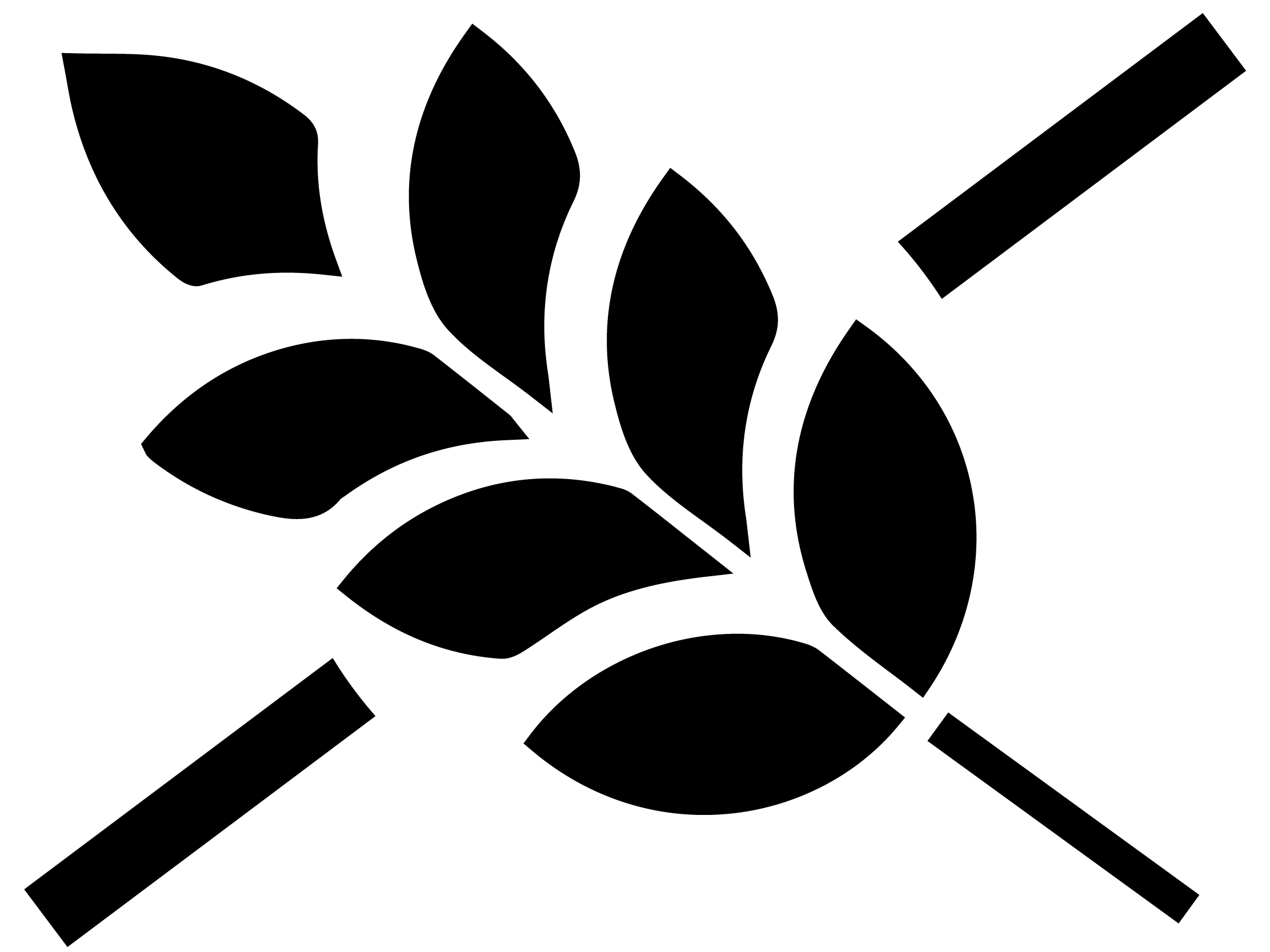 Lactose Free
ラクトースフリー
Hot
辛い料理
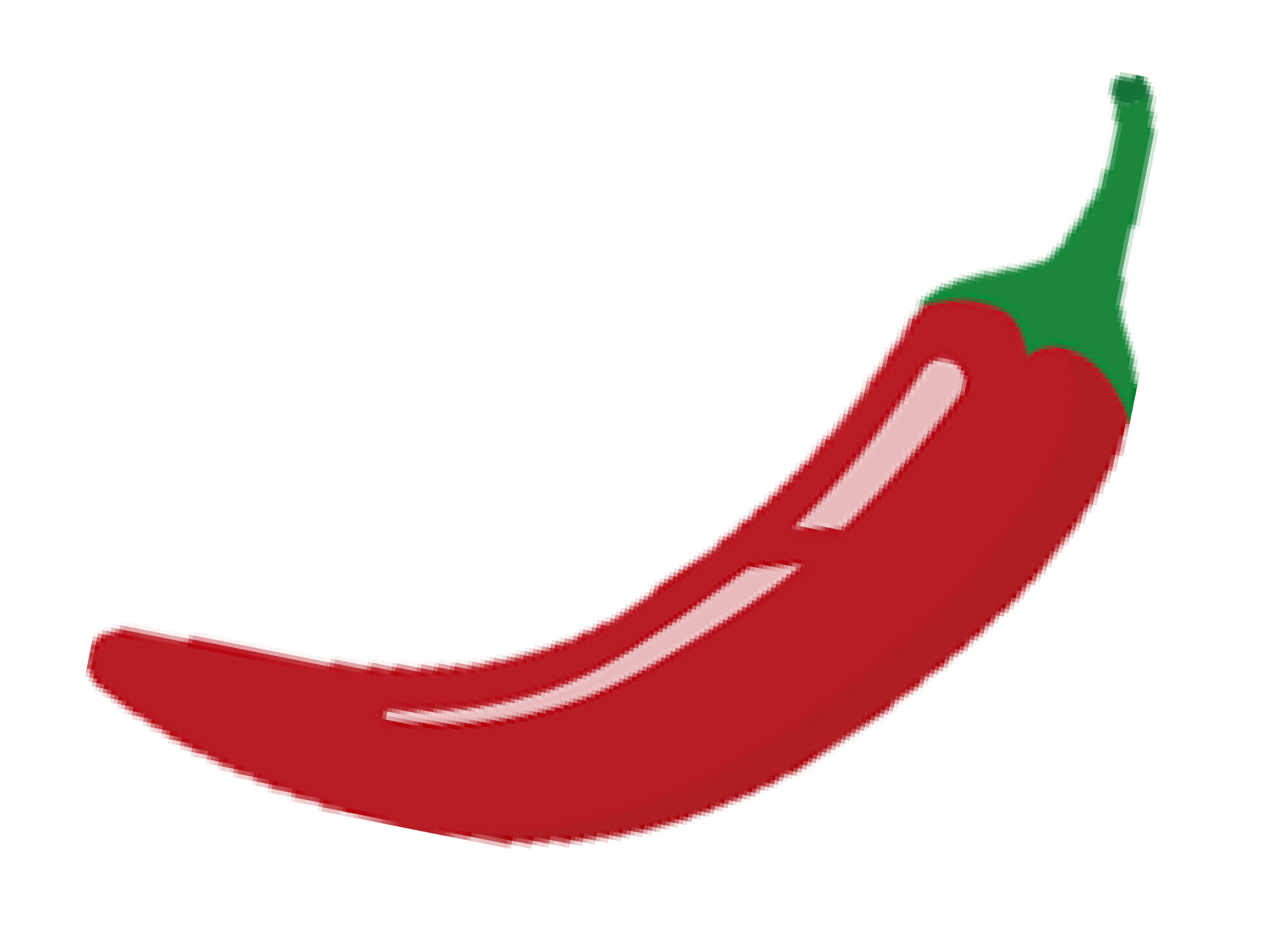 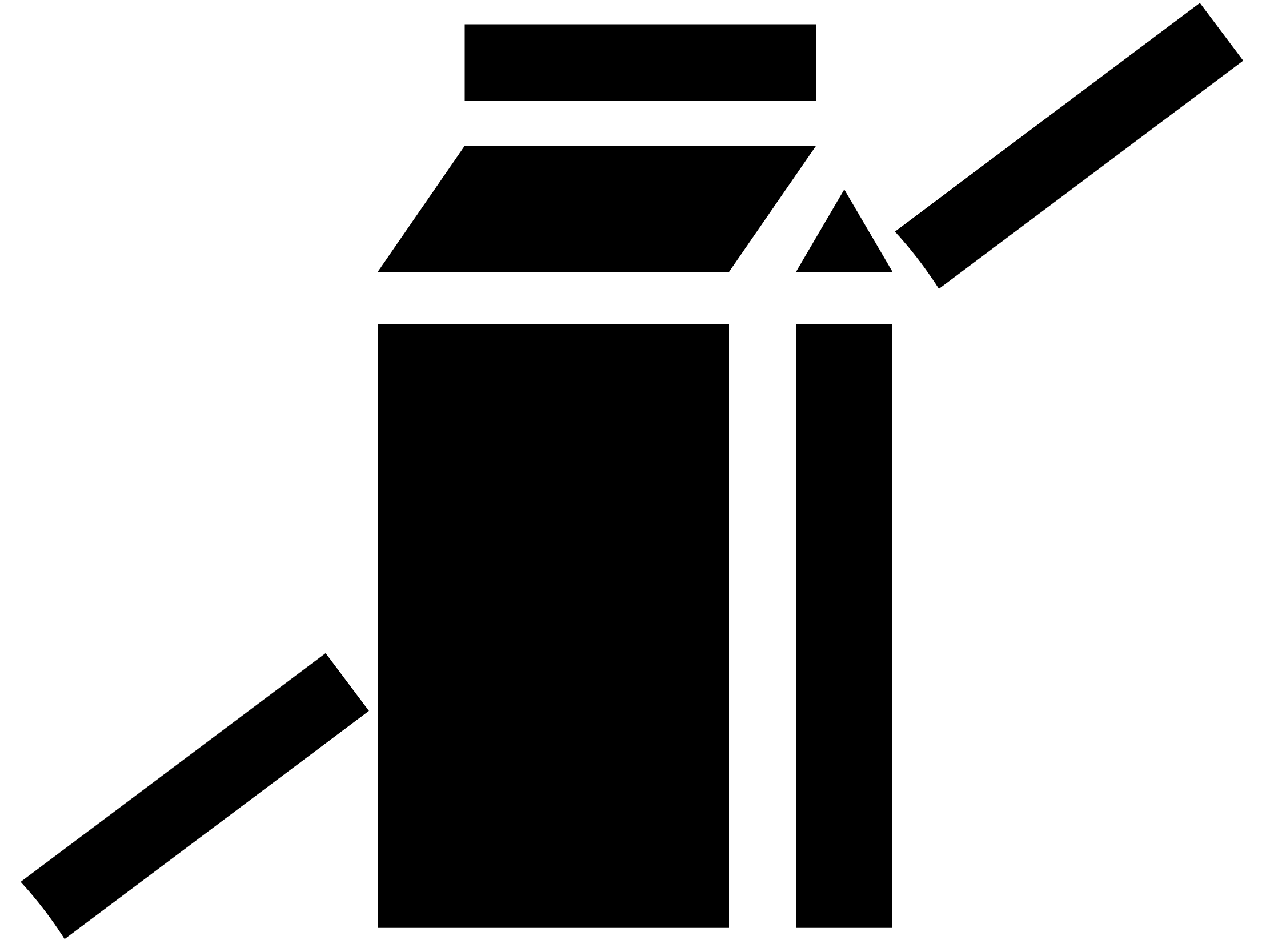 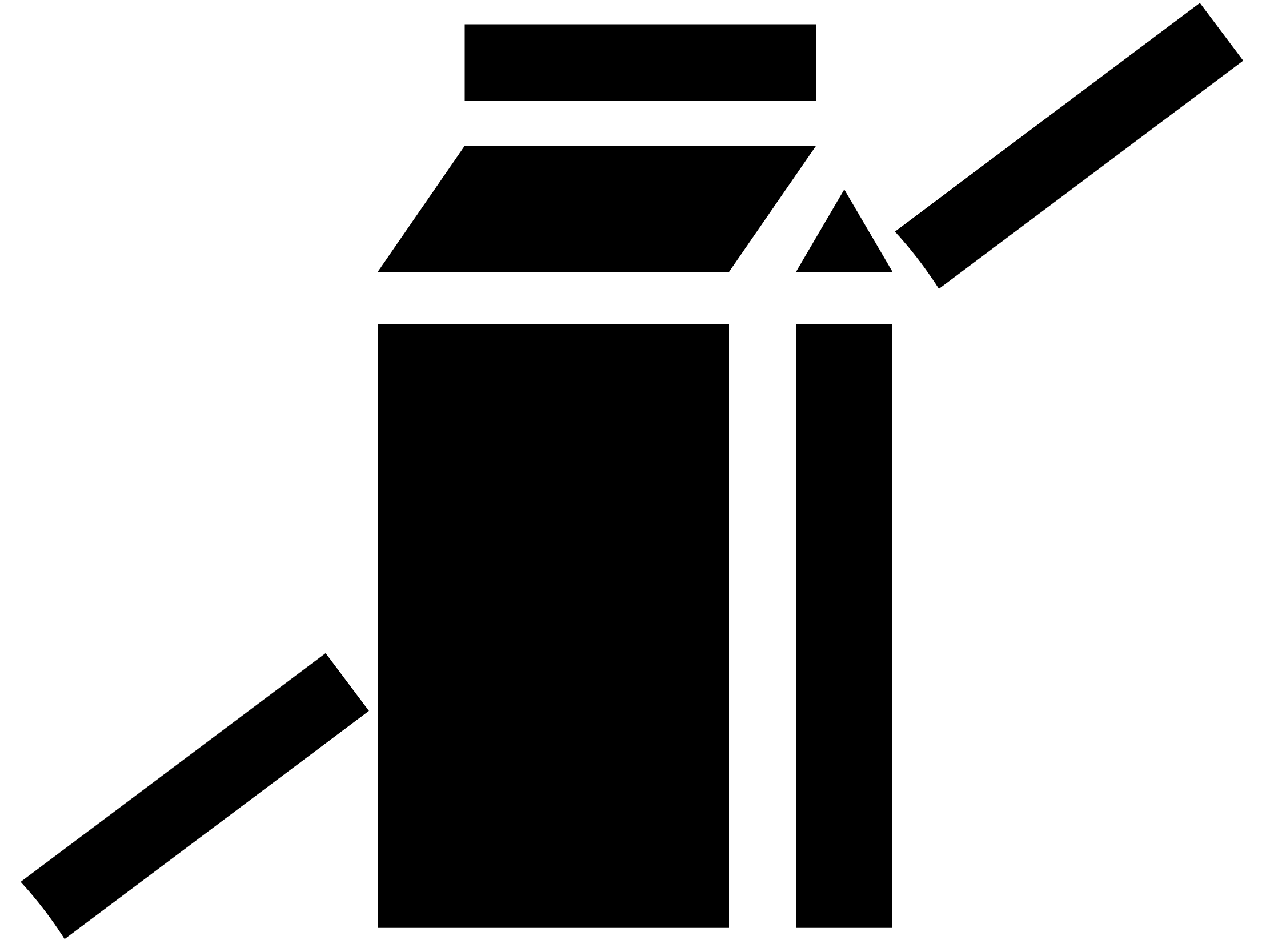 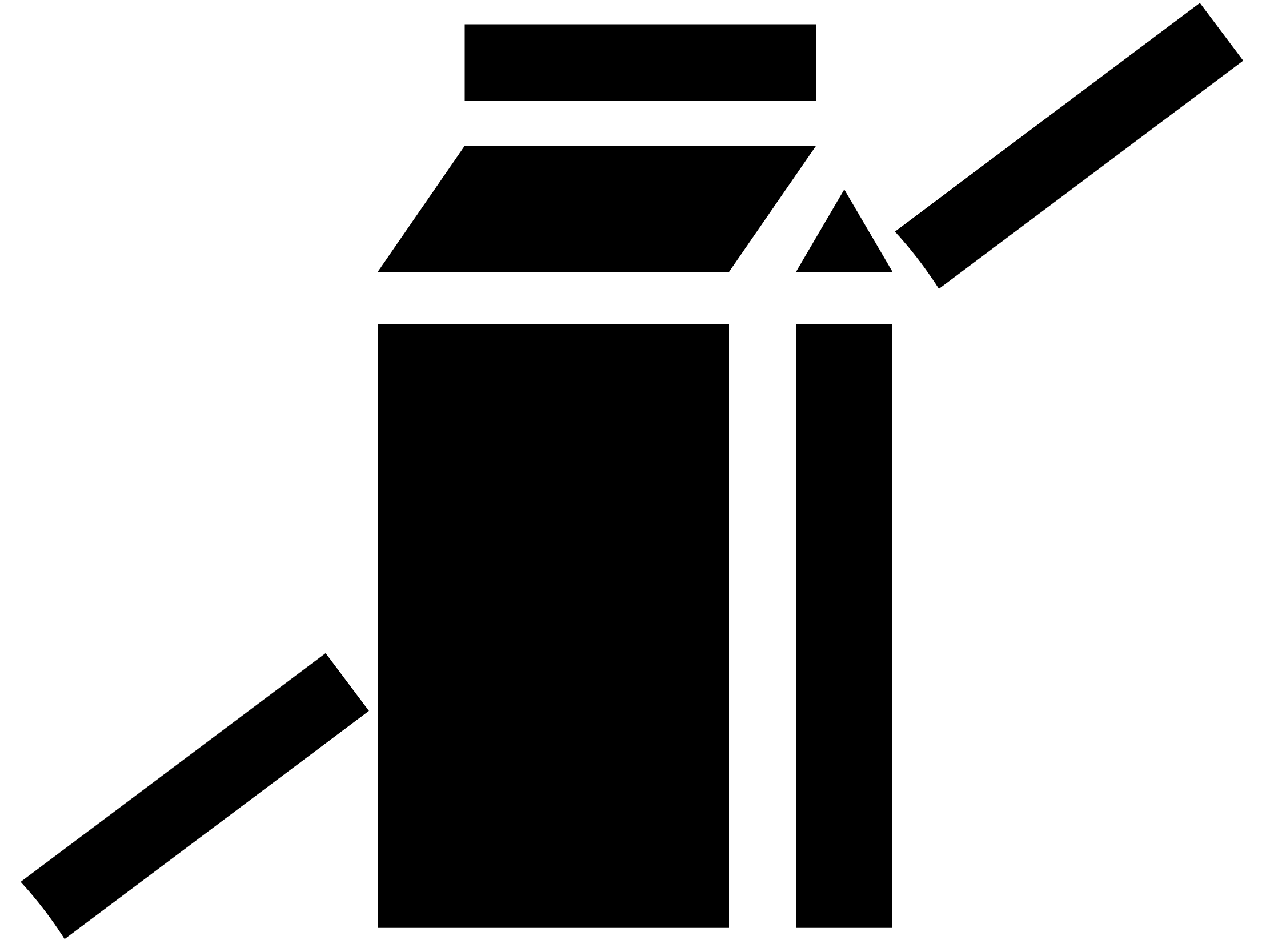 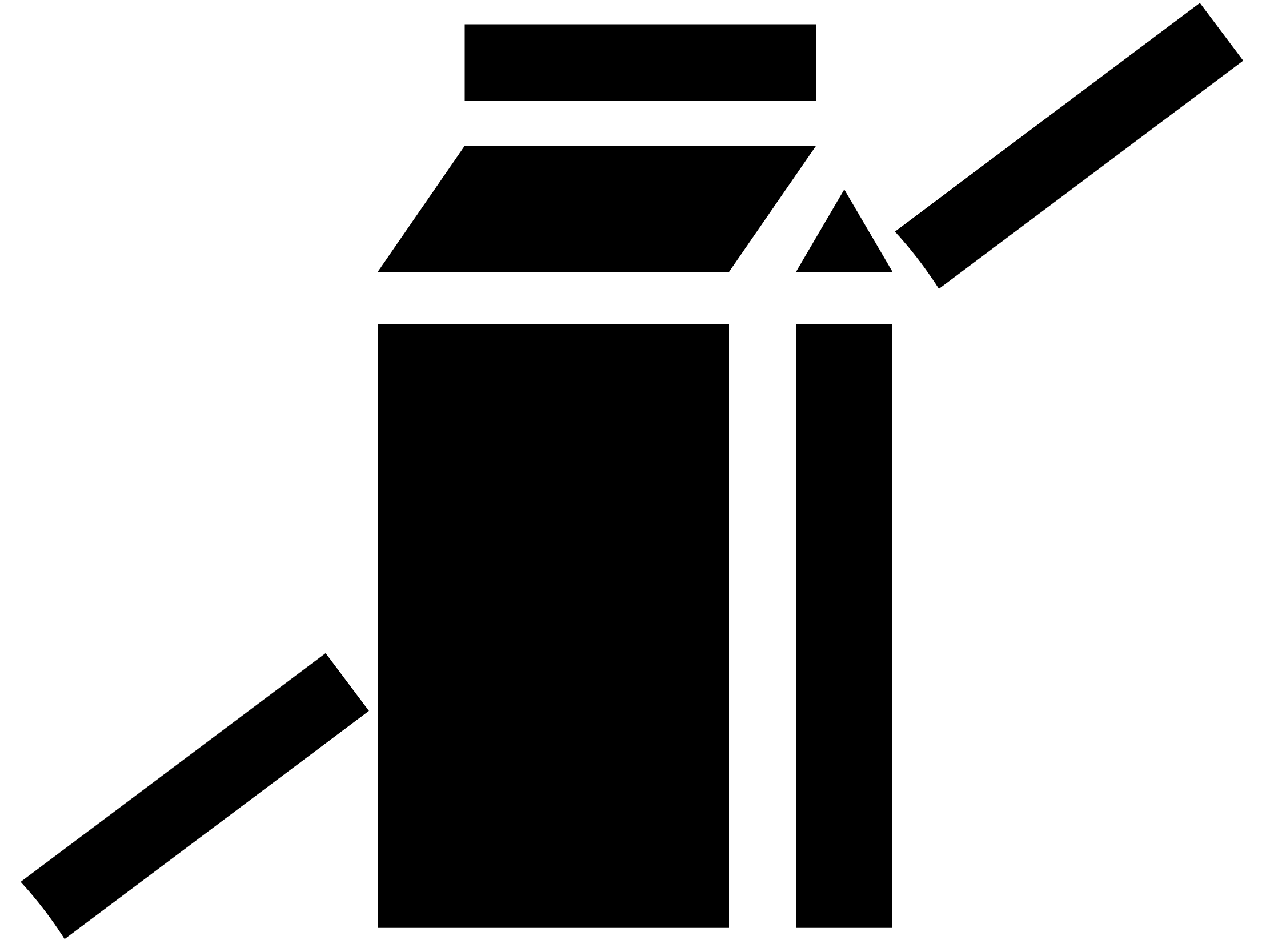 Vegan
ビーガン
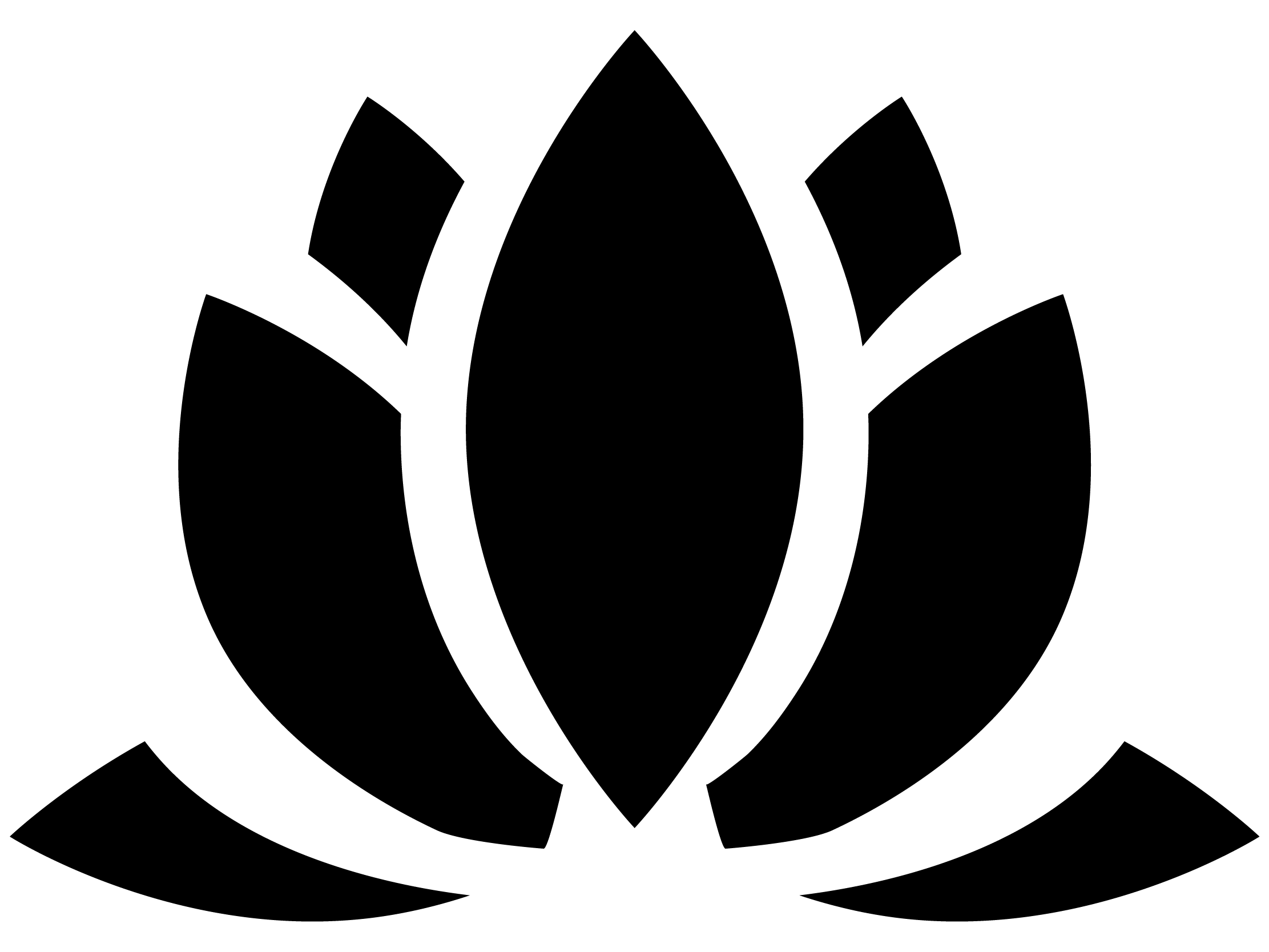 Vegetarian
ベジタリアン
Gluten Free
グルテンフリー
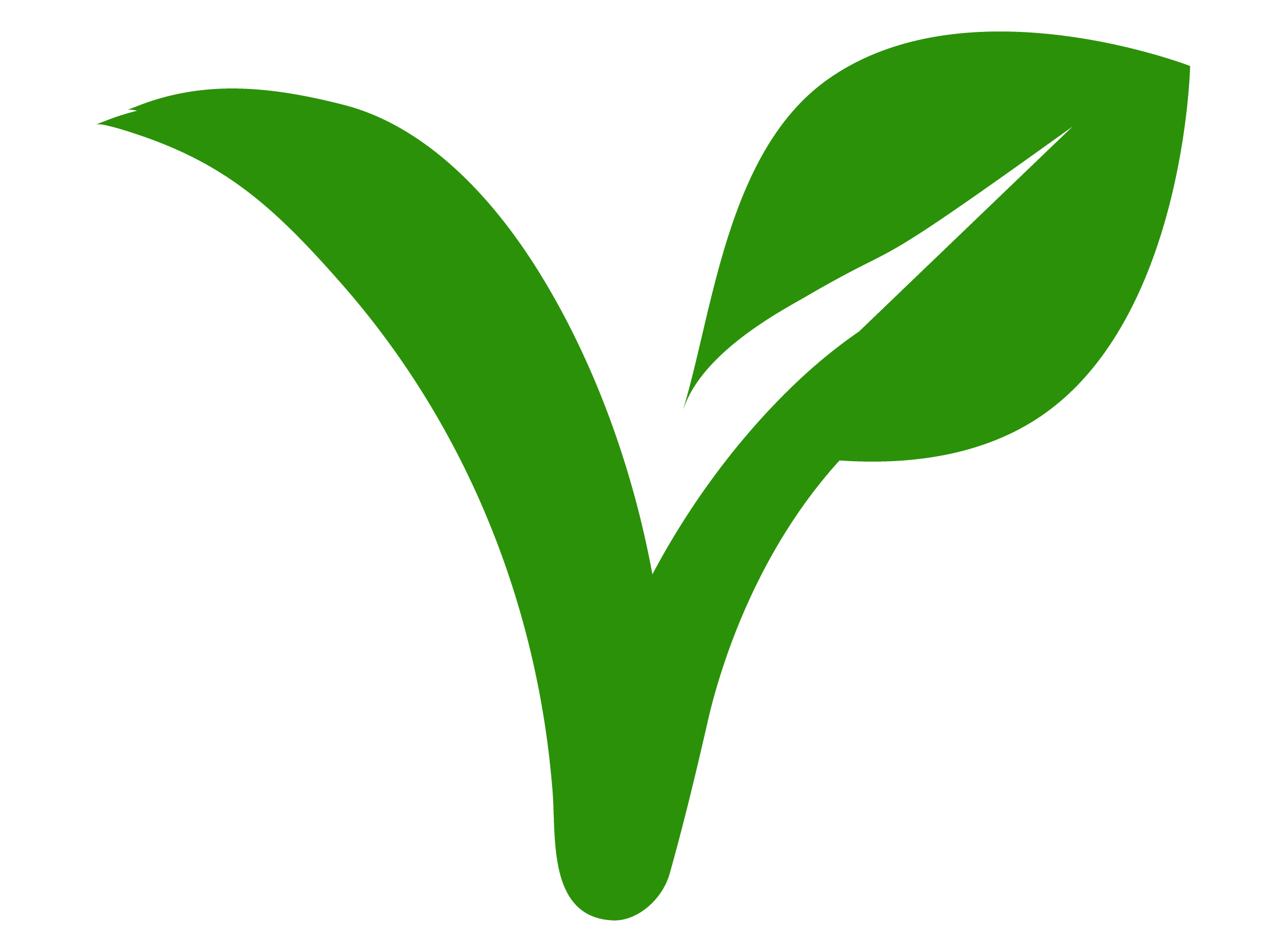 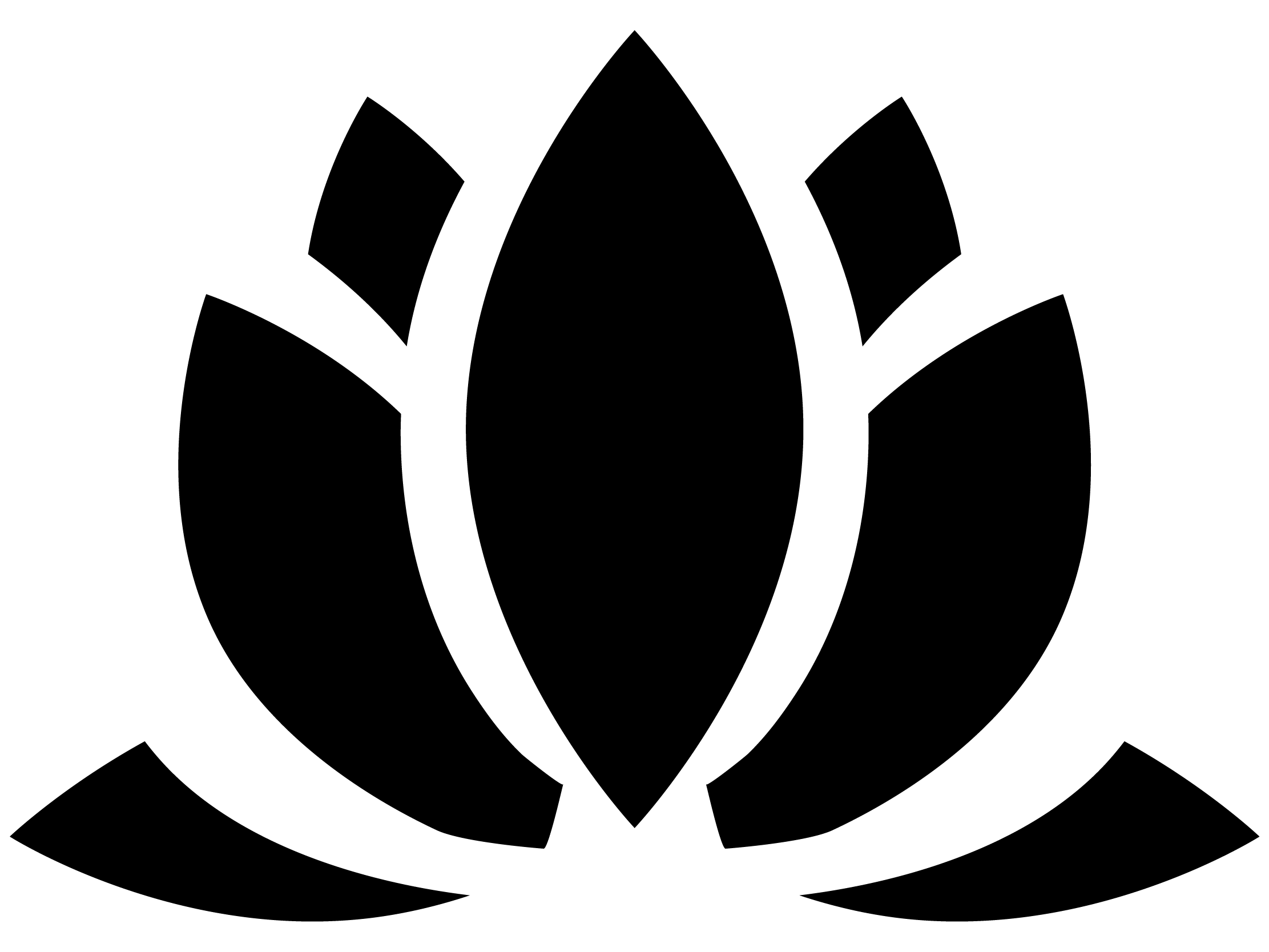 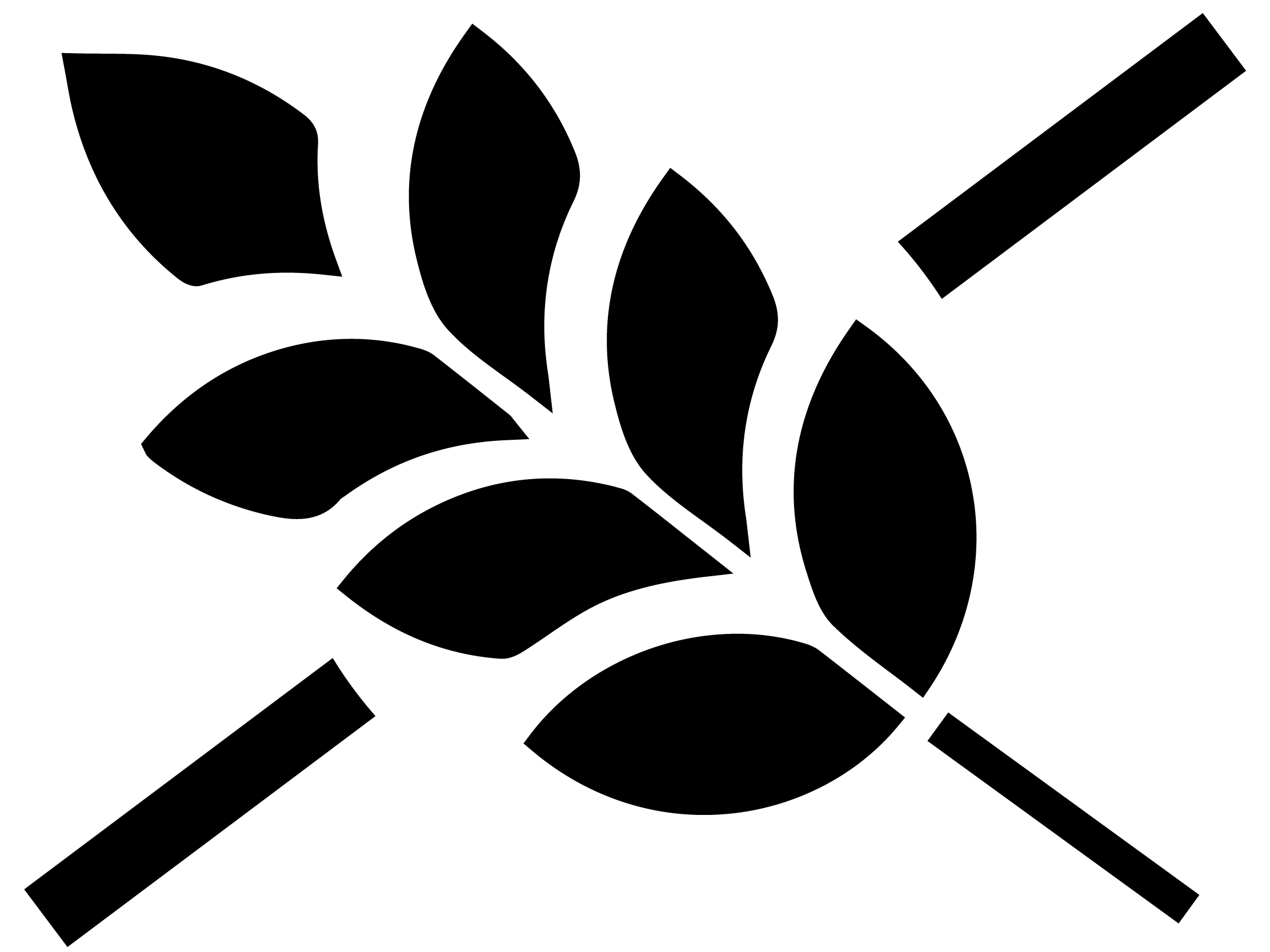 Vanilla 	バニラ
Chocolate 	チョコレート
Pistachio	ピスタチオ　
Matcha	抹茶
Strawberry	ストロベリー
Lemon	レモン
Mango	マンゴー
Coconut	ココナッツ
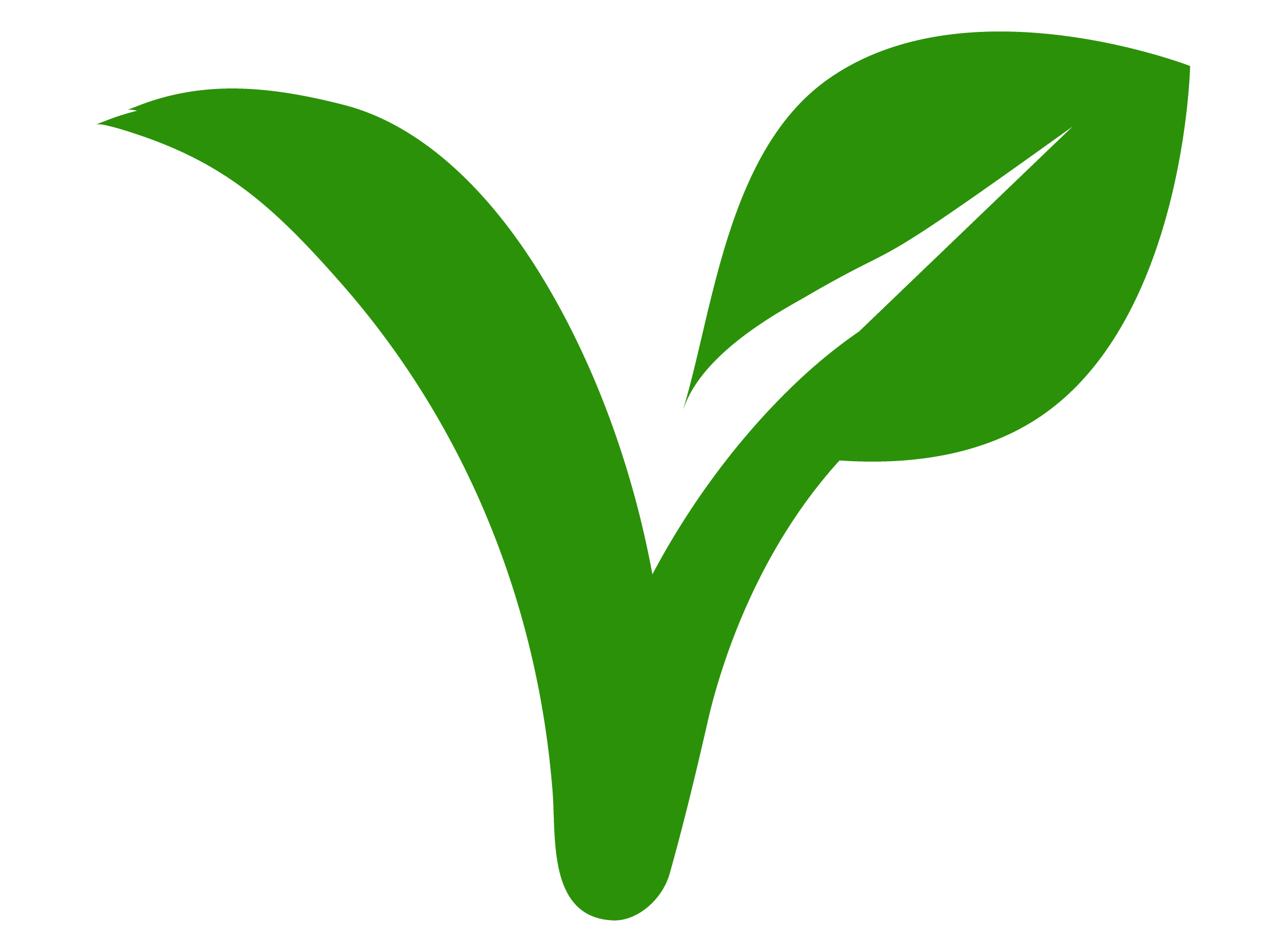 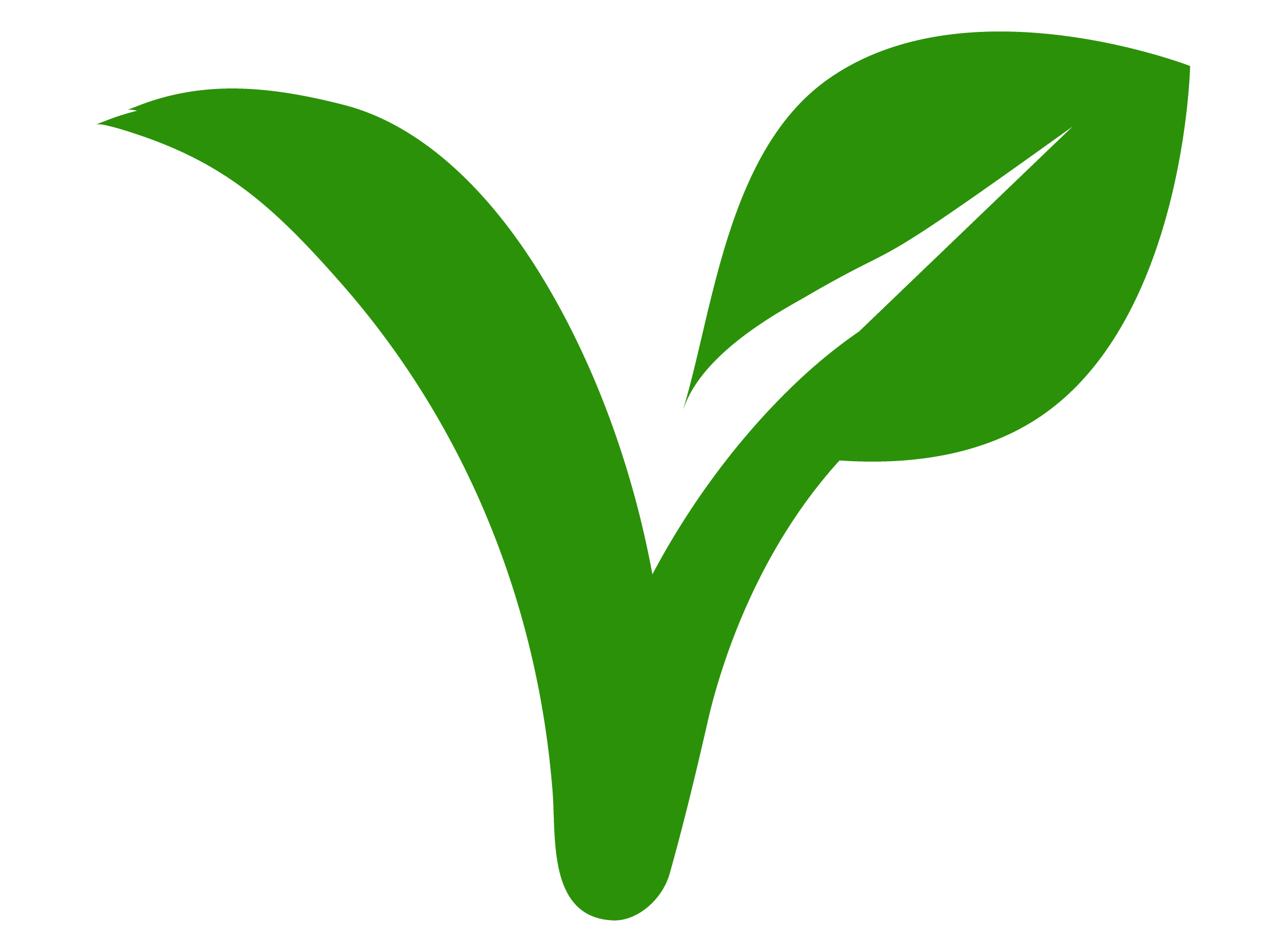 All prices are in Japanese Yen, inclusive of consumption tax and subject to 15% service charge. 
上記は日本円での表示価格に消費税を含んだ料金で、別途１５％のサービス料を申し受けます。
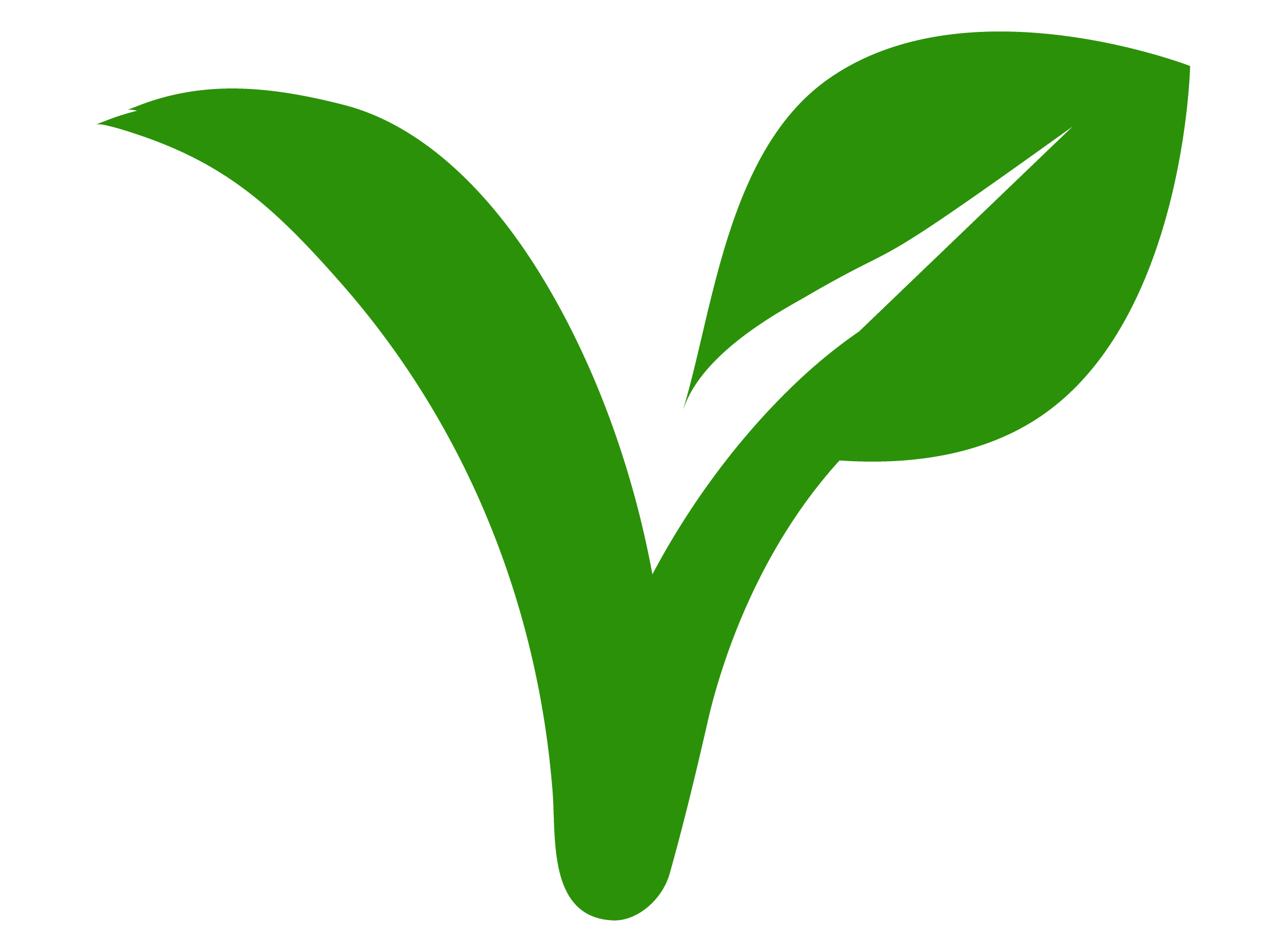 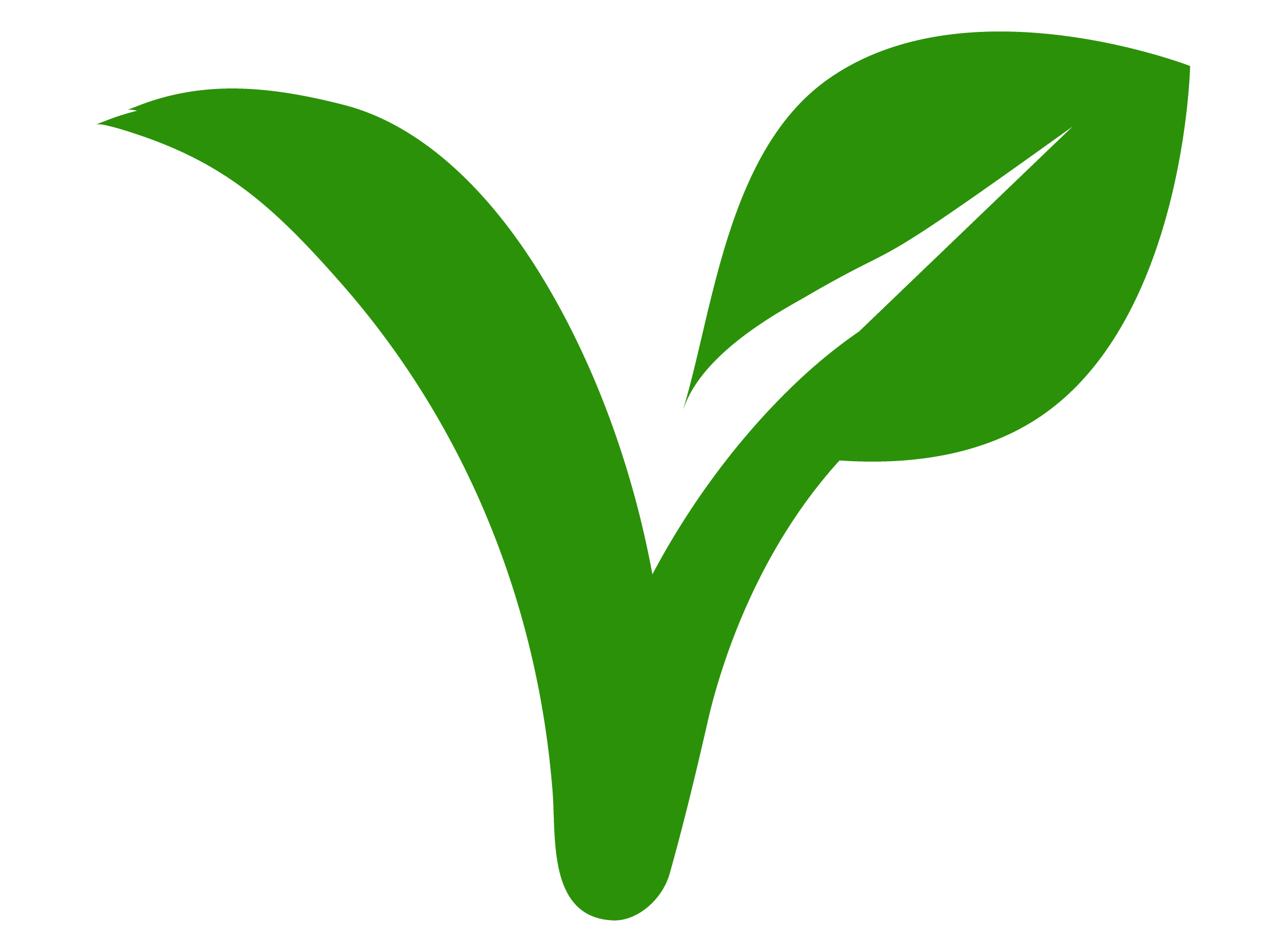 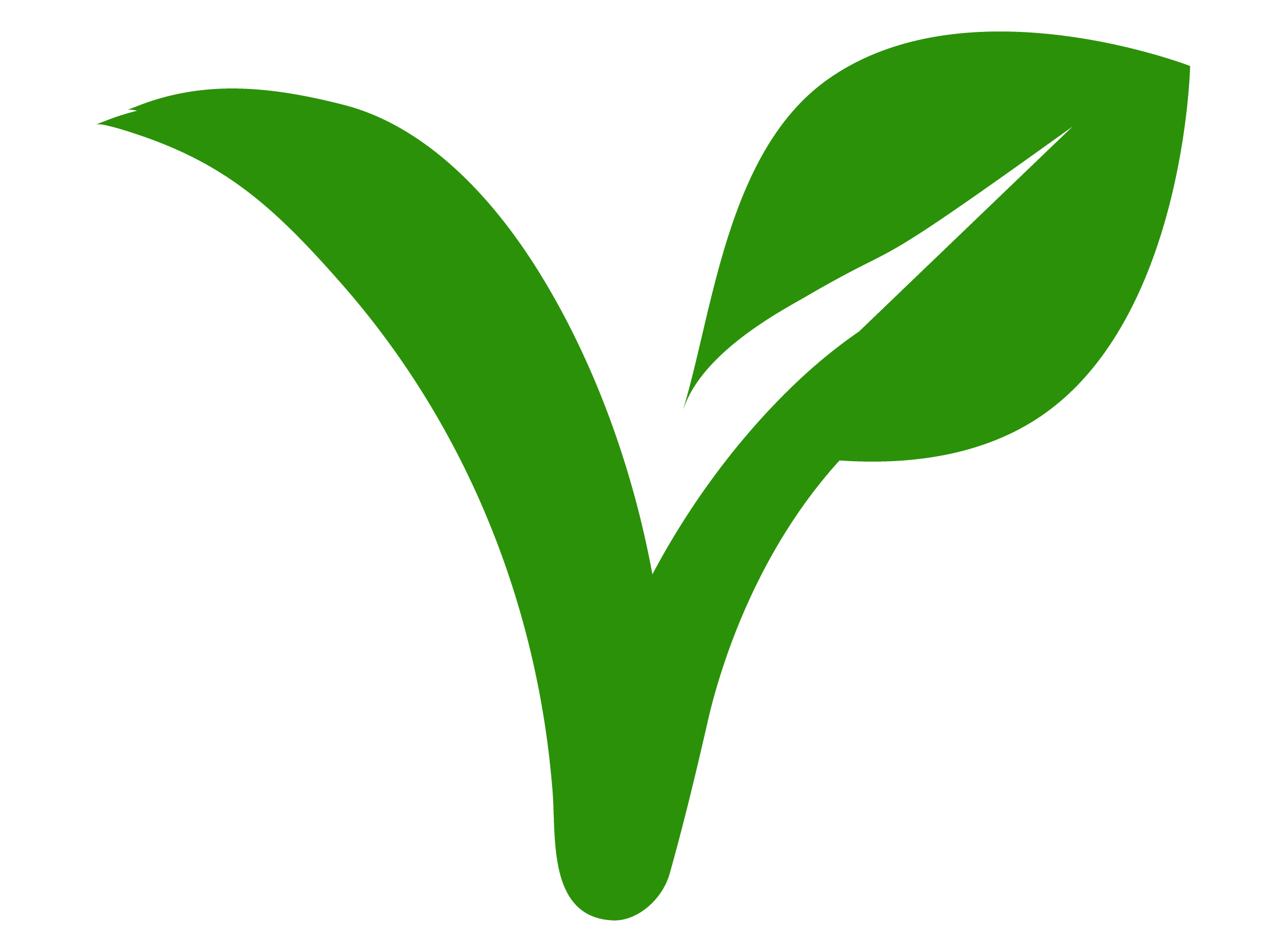 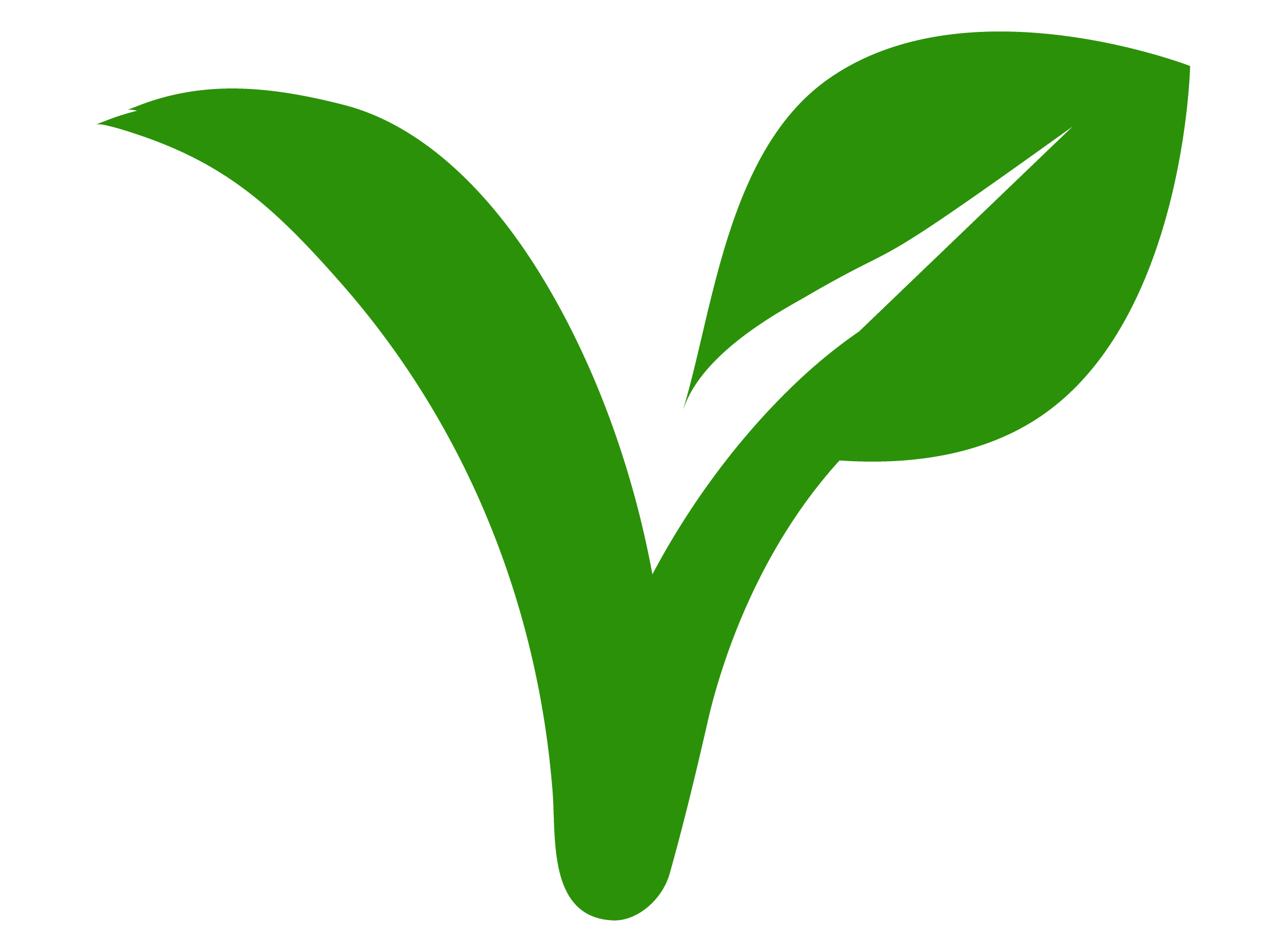 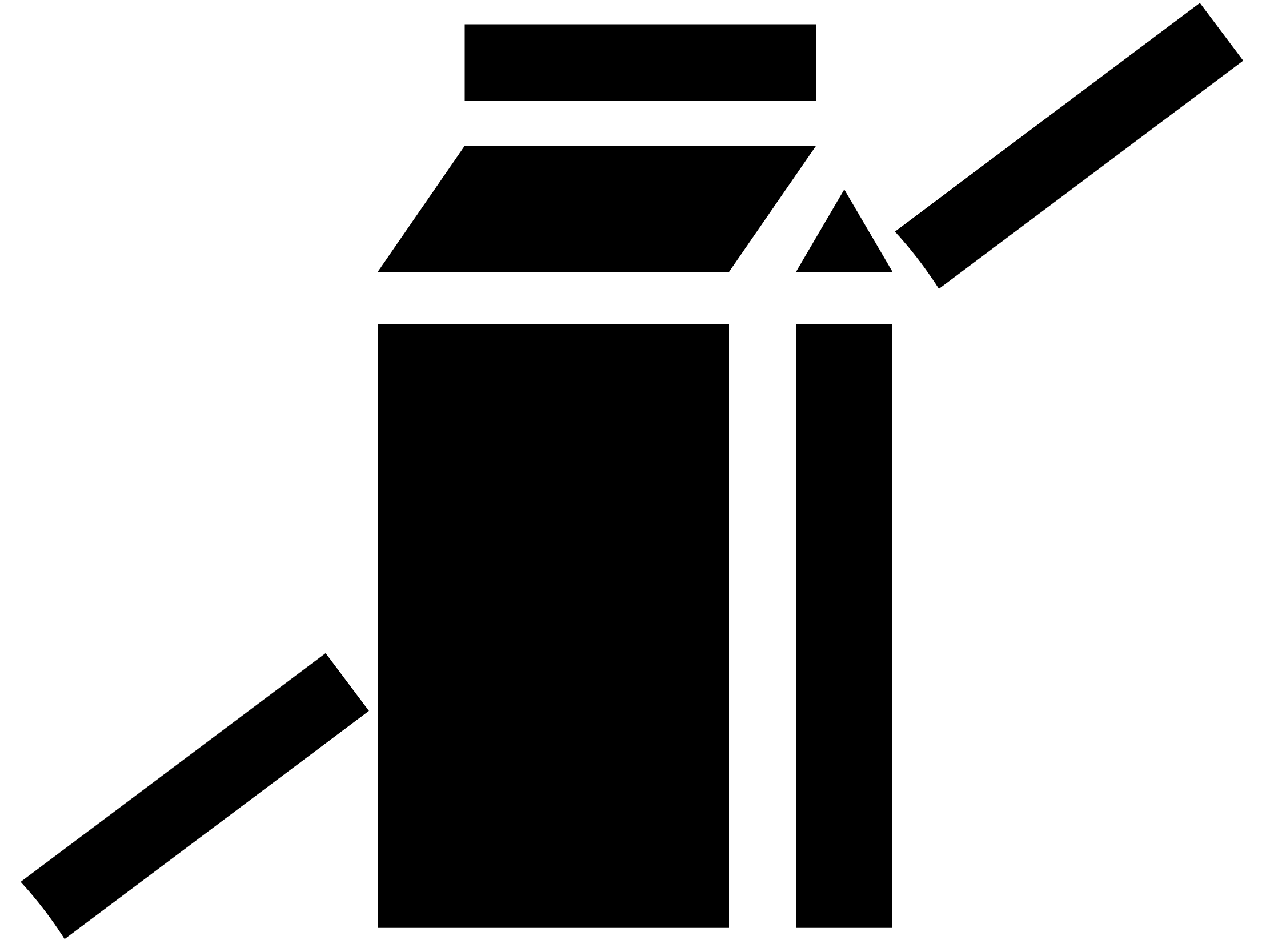 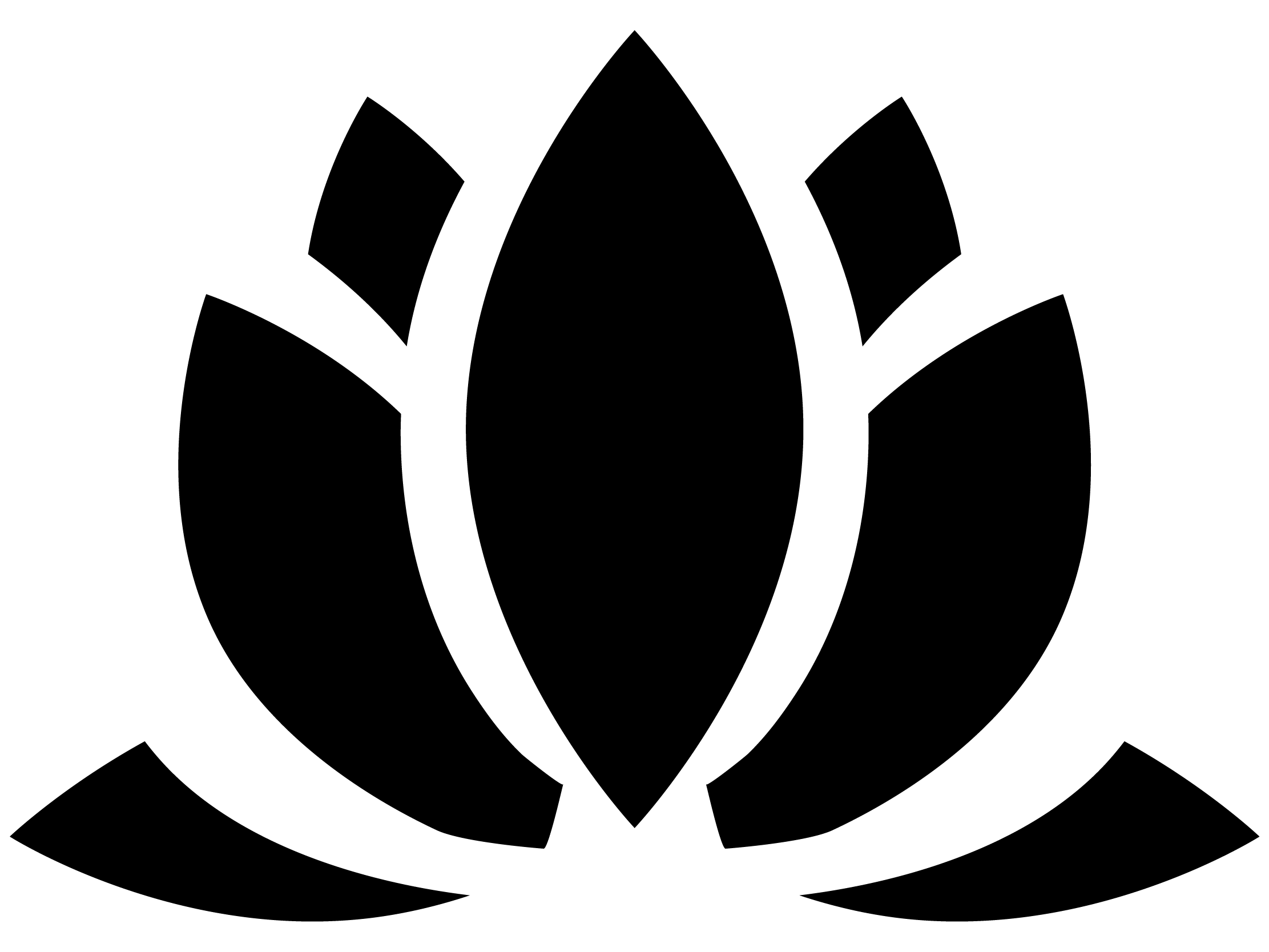 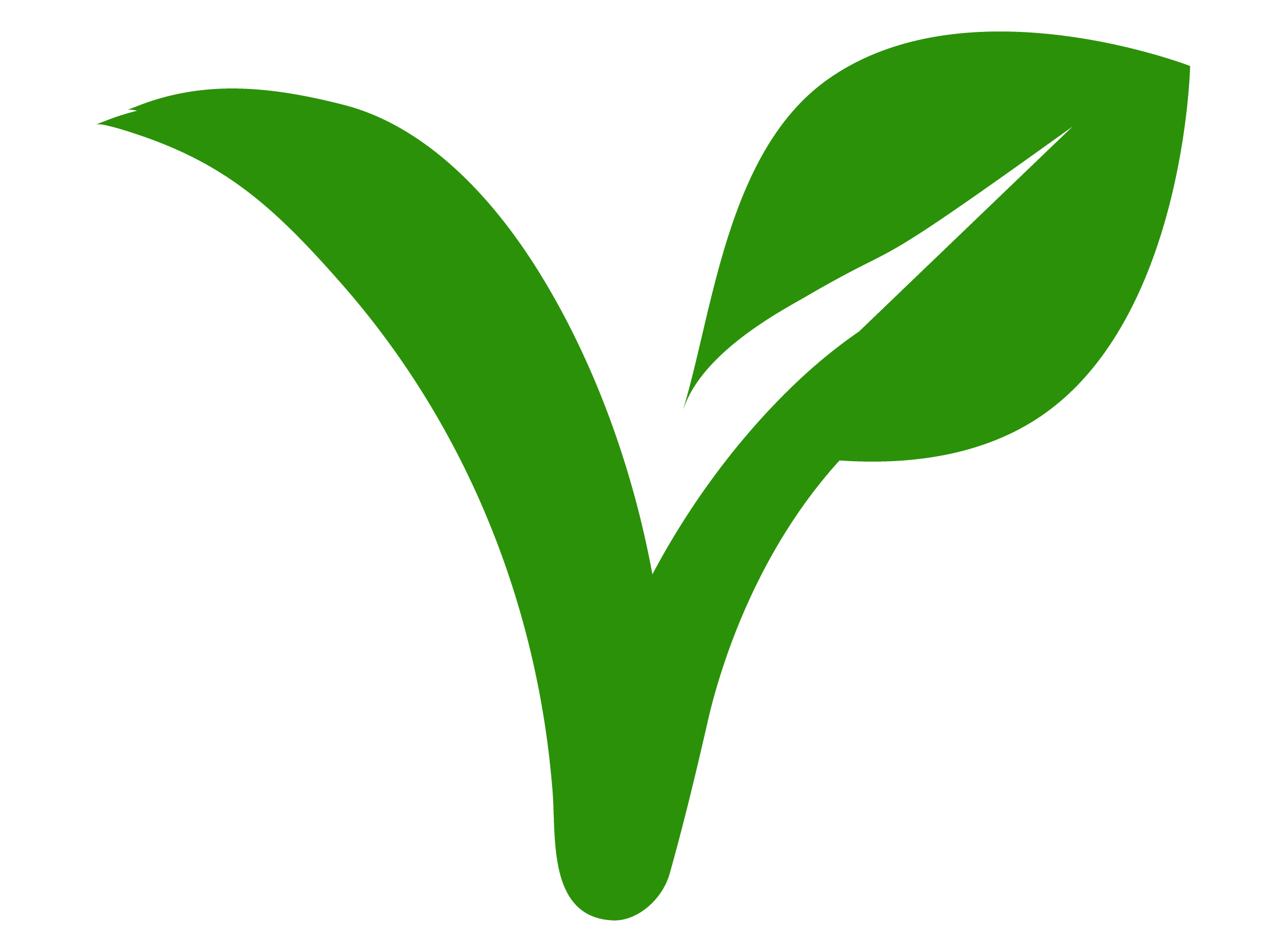 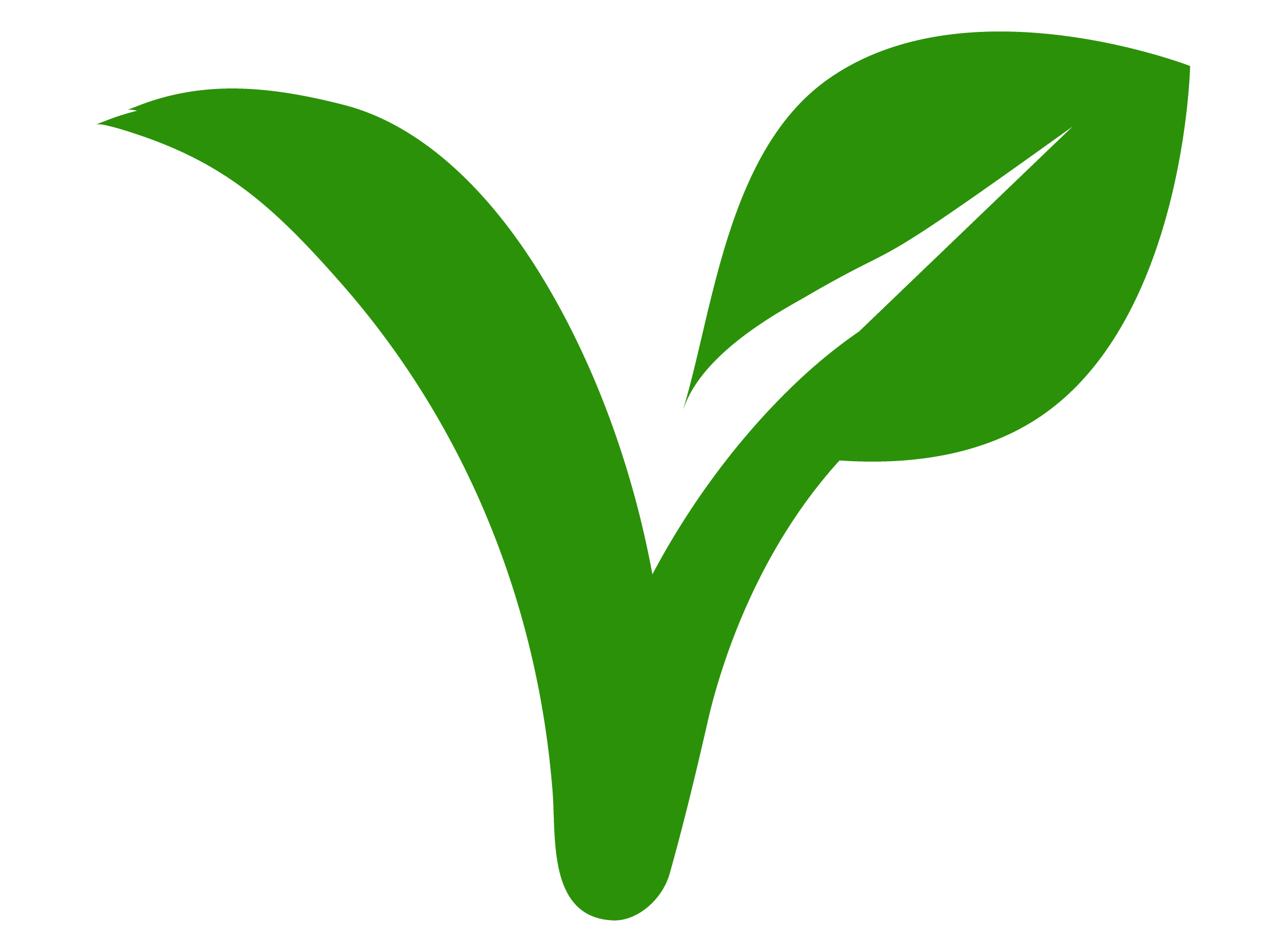 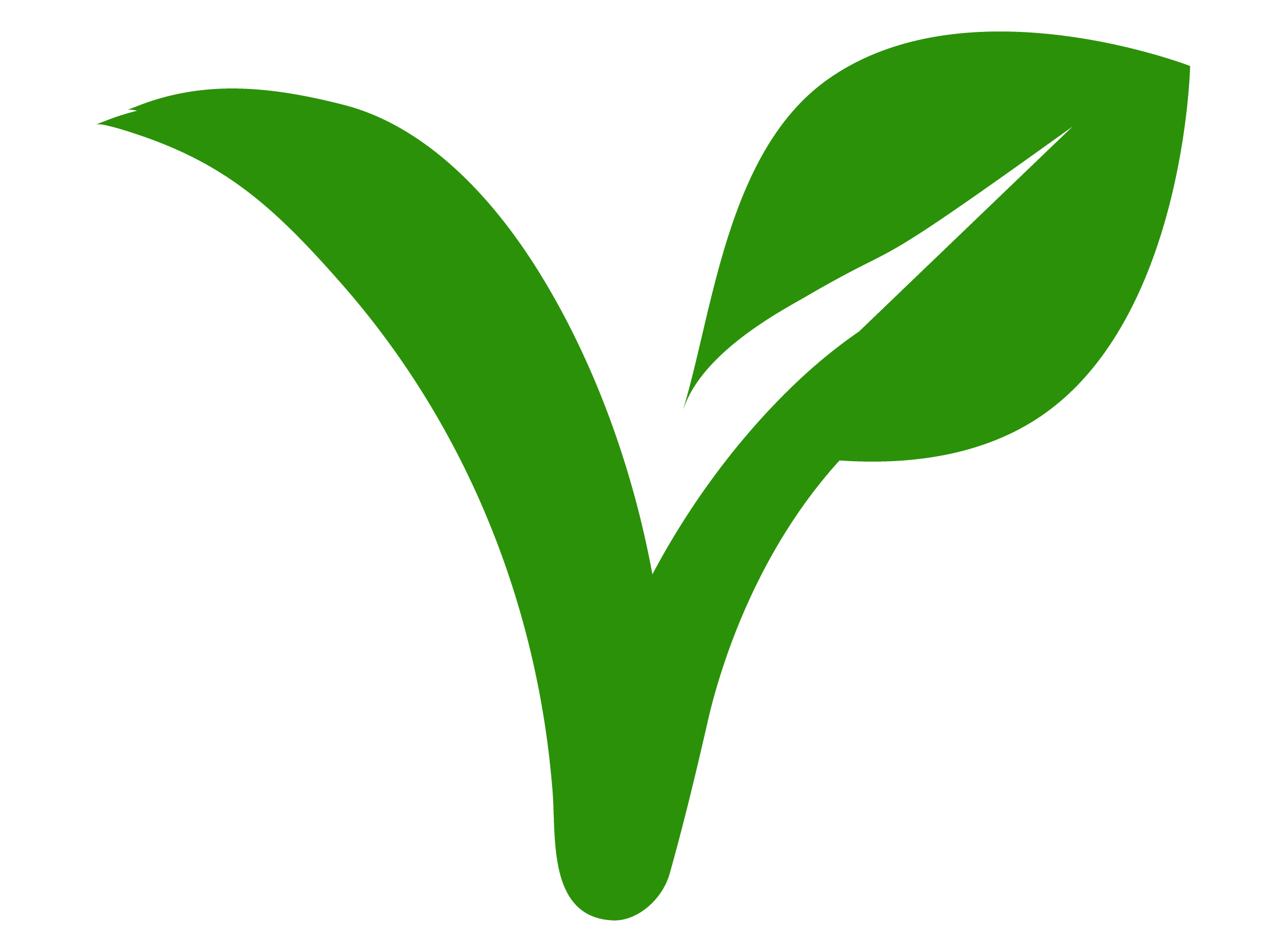 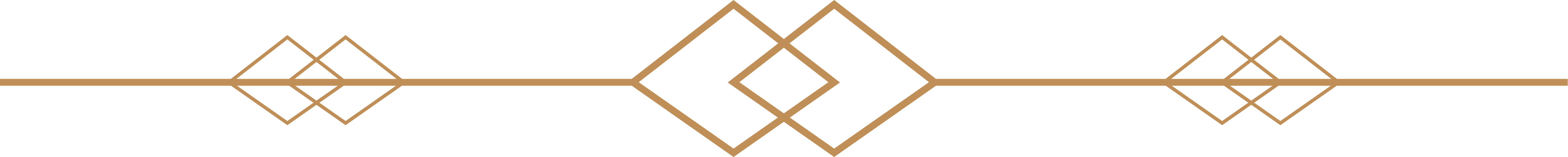 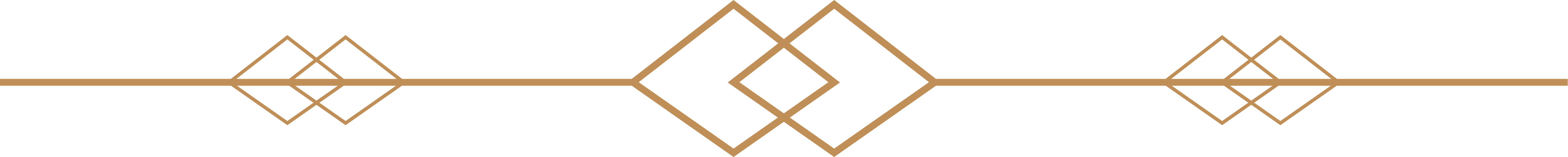 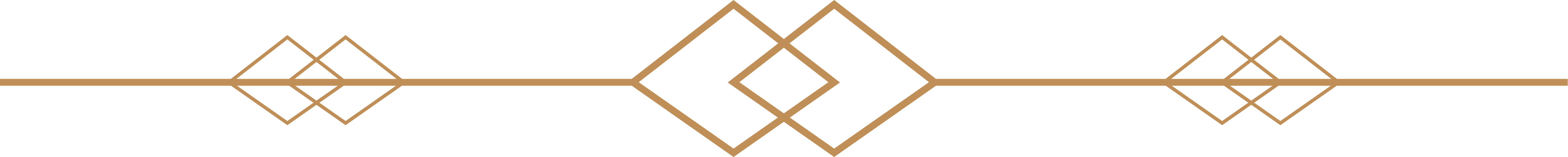 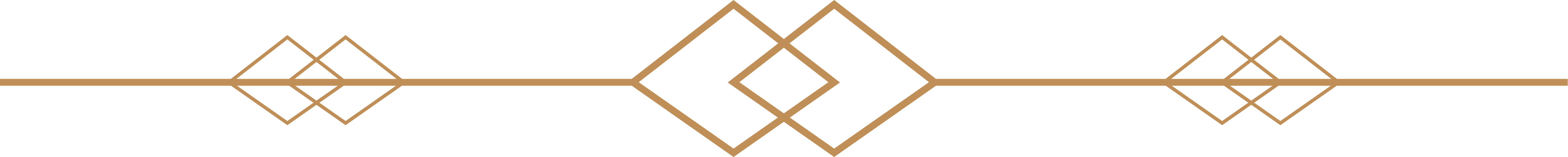